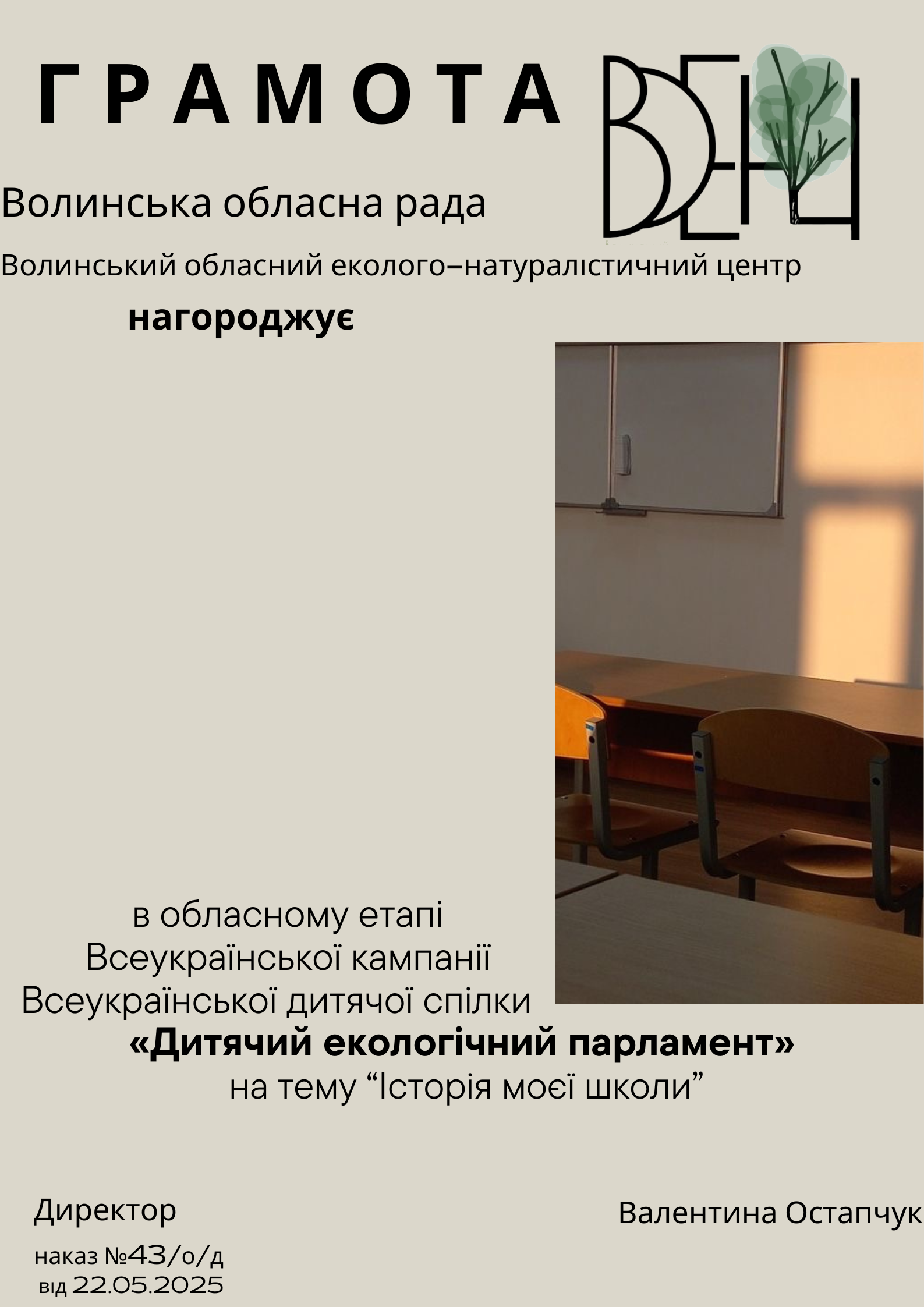 Верезій Валерію
 
ученицю 9 класу 
Воютинського ліцею Торчинської селищної ради 

(керівник Горбачук Тетяна Вікторівна, 
вчитель біології)
за зайняте І місце
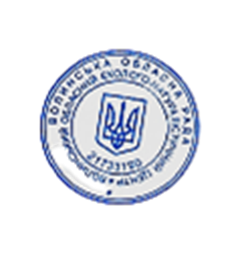 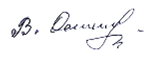 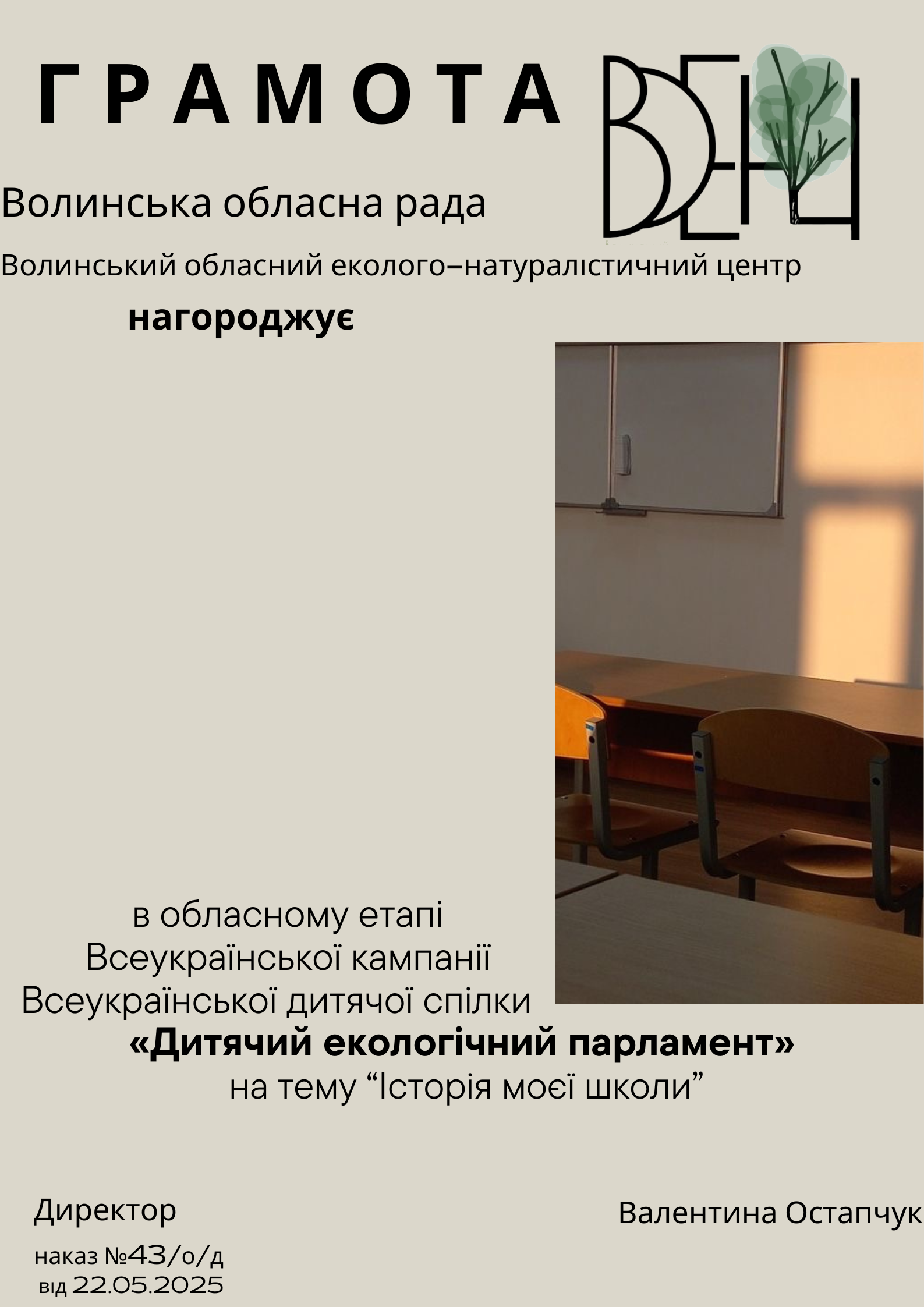 Вощину Олександра
ученя 11 класу 
Ратнівського ліцею №2 ім.М.Заліпи Ратнівської селищної ради
 (керівник Денисова Тетяна Герасимівна, заступник директора з навчально-виховної роботи)
за зайняте І місце
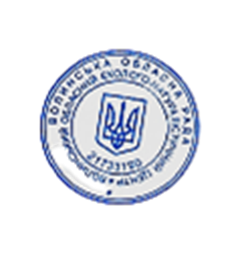 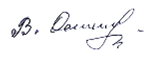 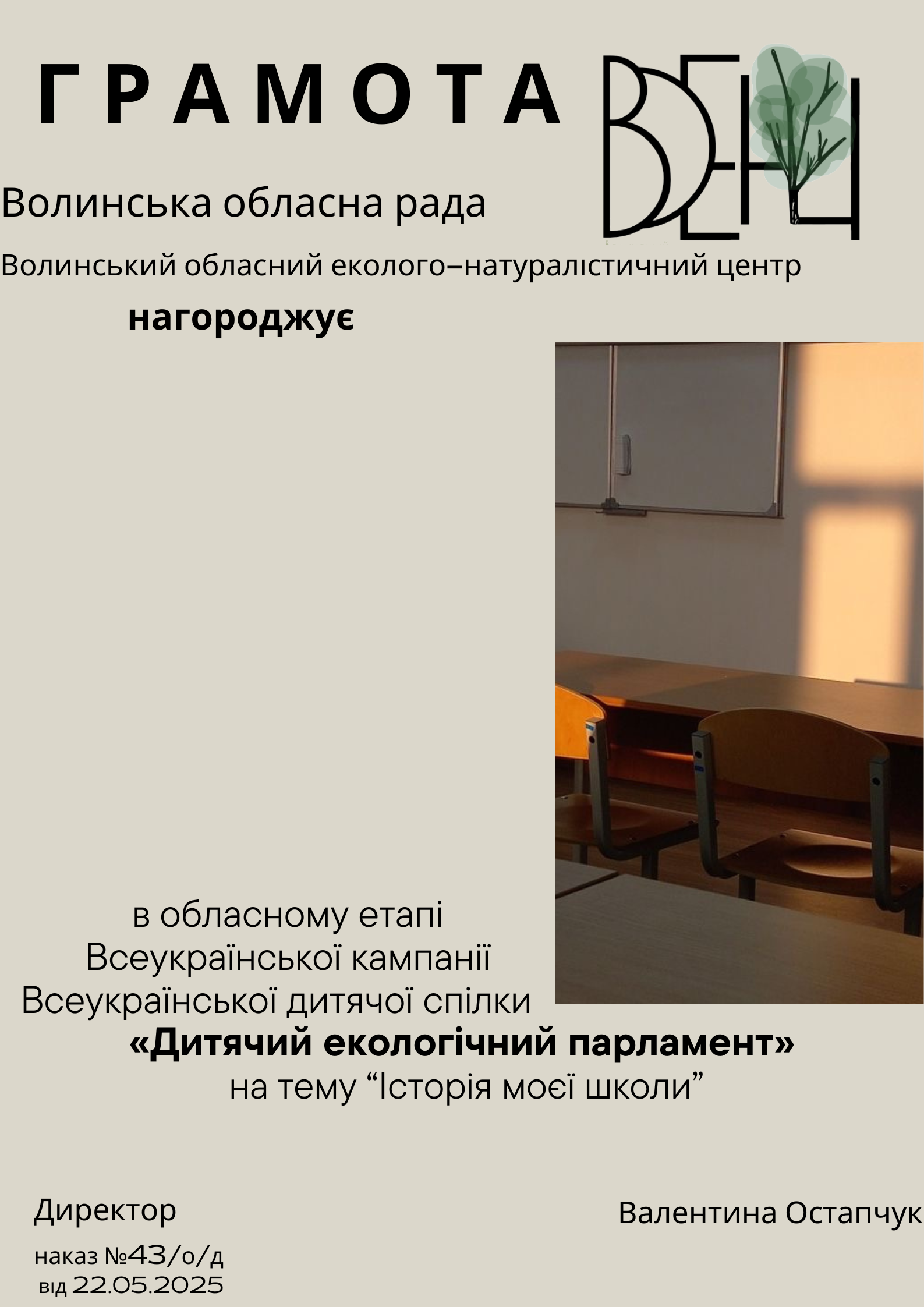 Маковську Анну, ученицю 7-Б класу, 
Курач Віталіну, ученицю 8-Г класу, 
комунального закладу загальної середньої освіти "Луцька гімназія №3 Луцької міської ради»
 (керівники Журавська Марія, вчитель історії, Петрук Тетяна, вчитель біології)
за зайняте І місце
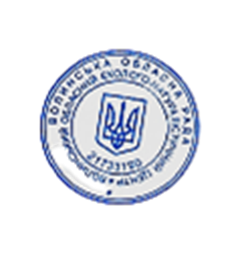 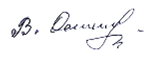 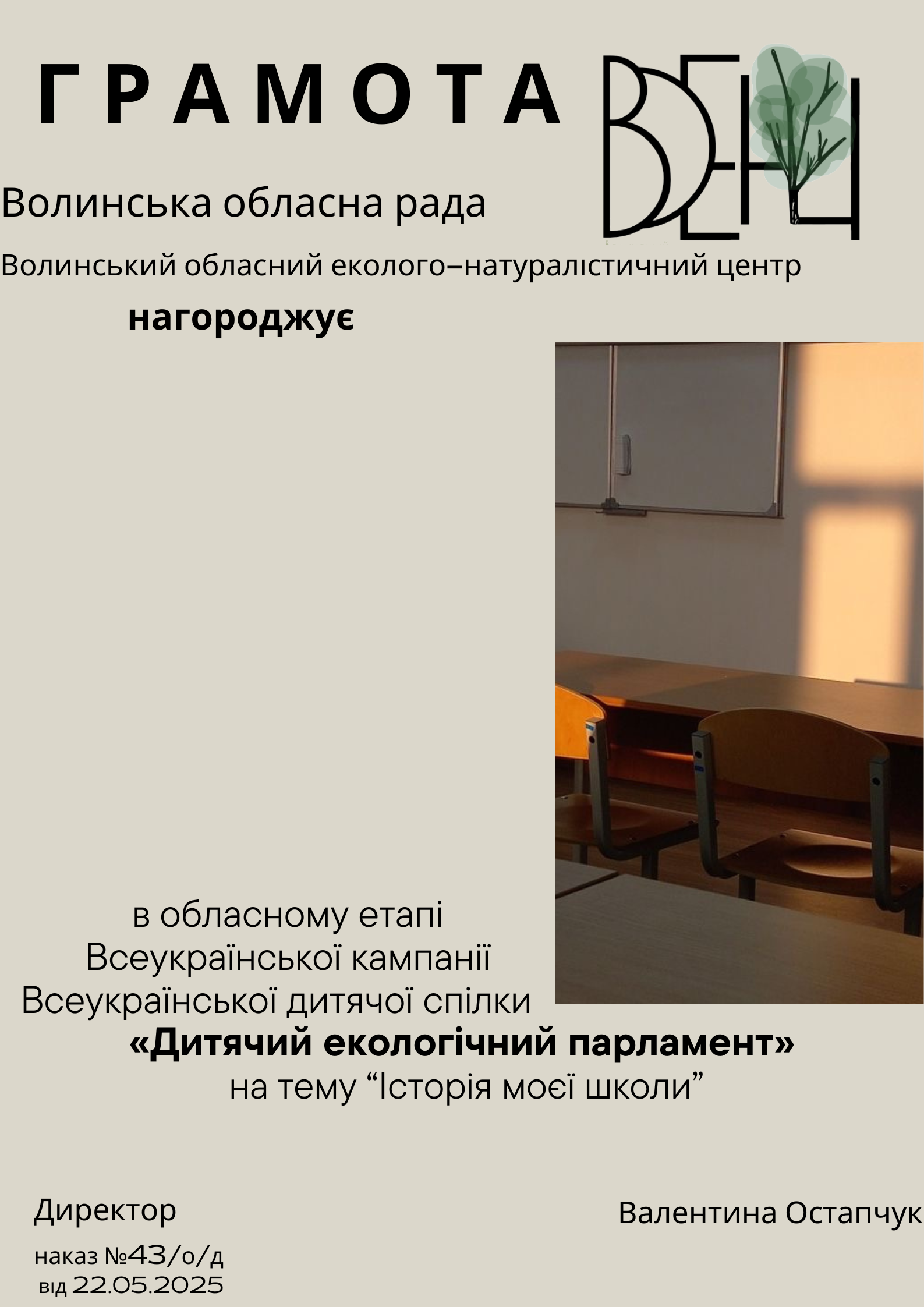 Грицак Софію 

ученицю 10 класу	
Підберезівського ліцею Горохівської міської ради Луцького району

 (керівник Новосад Майя Андріївна, класний керівник)
за зайняте І місце
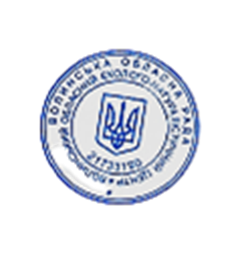 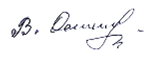 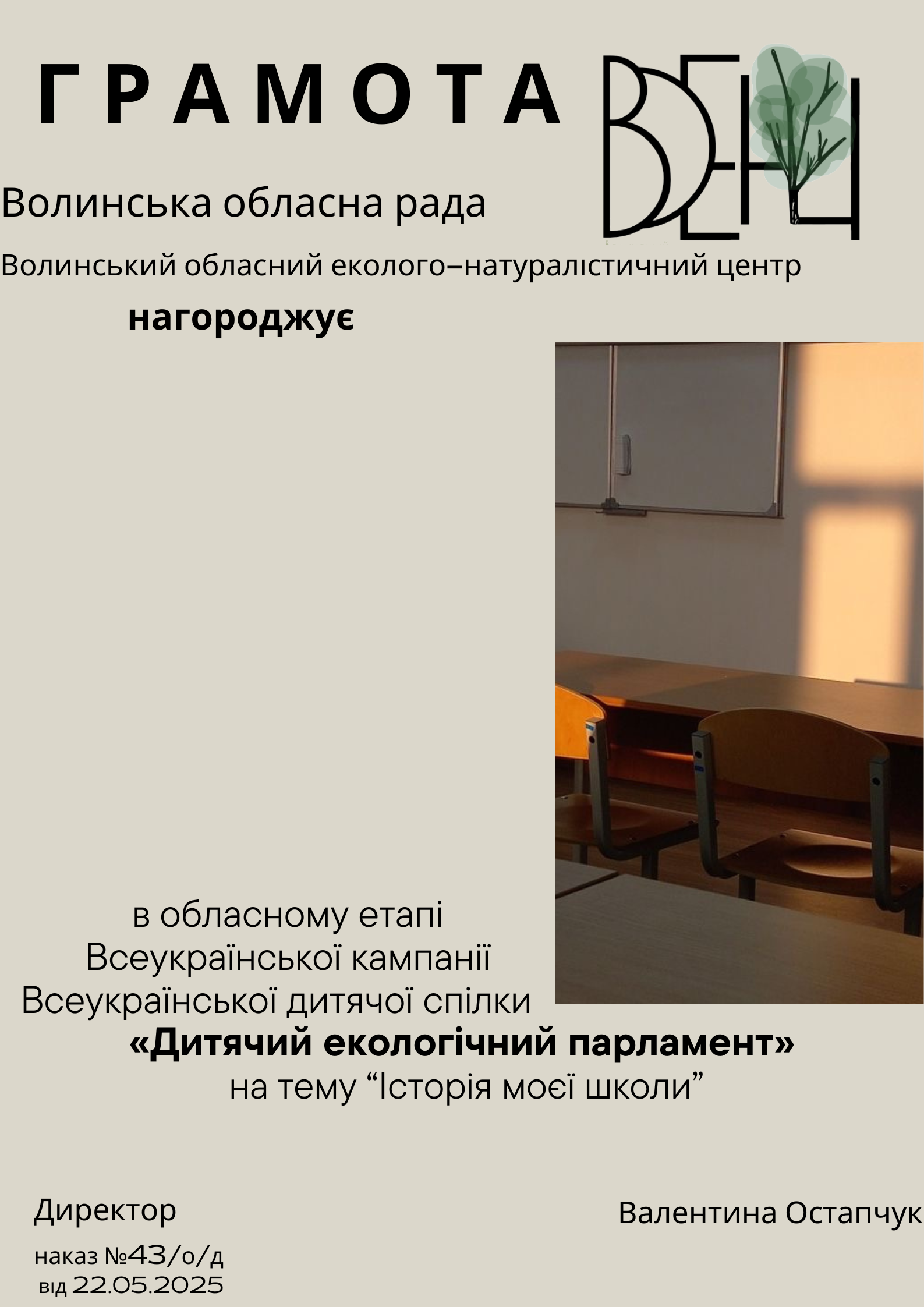 Осипчук Вікторію 
ученицю 10 класу
 закладу загальної середньої освіти «Великоглушанський ліцей» 
Камінь-Каширської міської ради 

(керівник Ярошик Оксана Юріївна, педагог-організатор)
за зайняте І місце
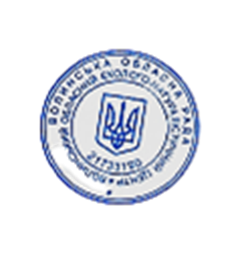 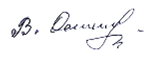 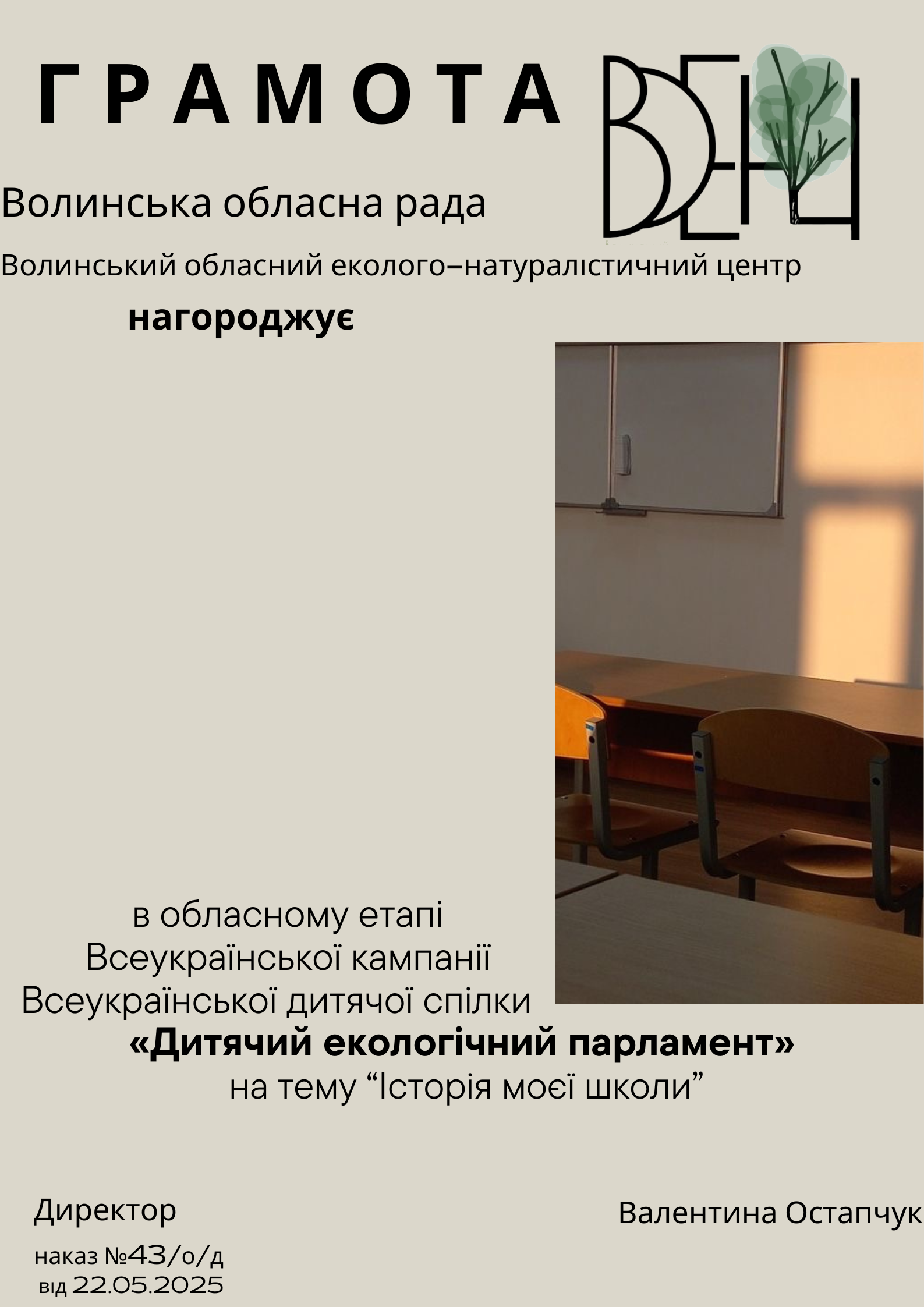 Максимук Софію
 ученицю 8 класу Галиновільскої гімназії Старовижівської селищної ради 

(керівник Климук Лариса Леонтіївна, 
практичний психолог)
за зайняте ІІ місце
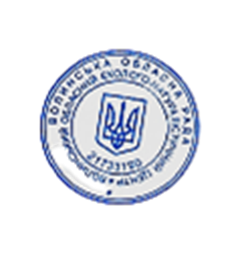 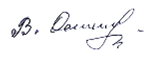 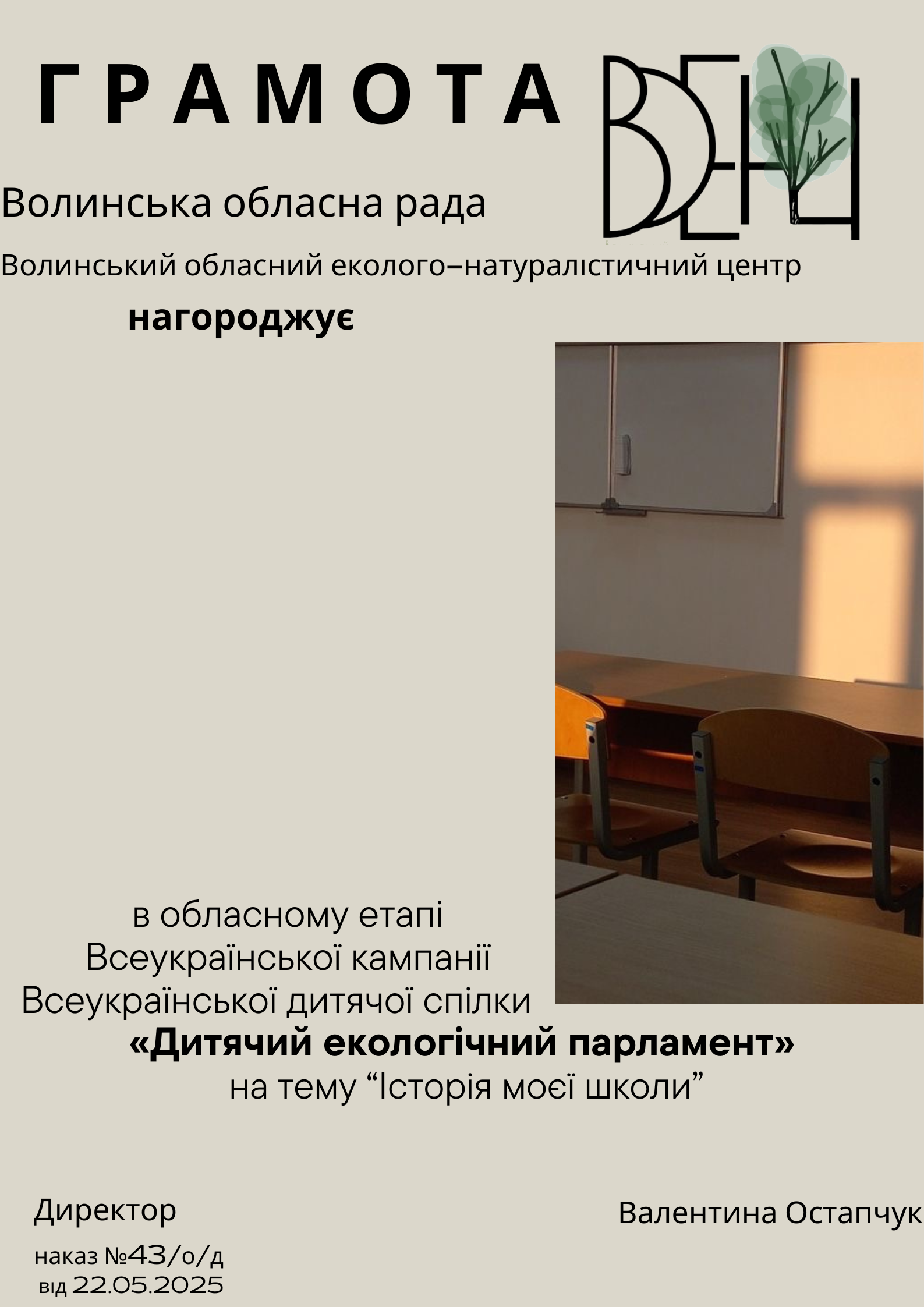 Галан Єву, 
голову учнівської ради 	комунального закладу загальної середньої освіти «Луцький ліцей 11 Луцької міської ради»
(керівник Янчук Олеа Миколаївна, 
педагог-огранізатор)
за зайняте ІІ місце
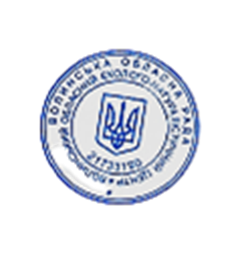 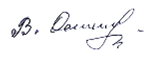 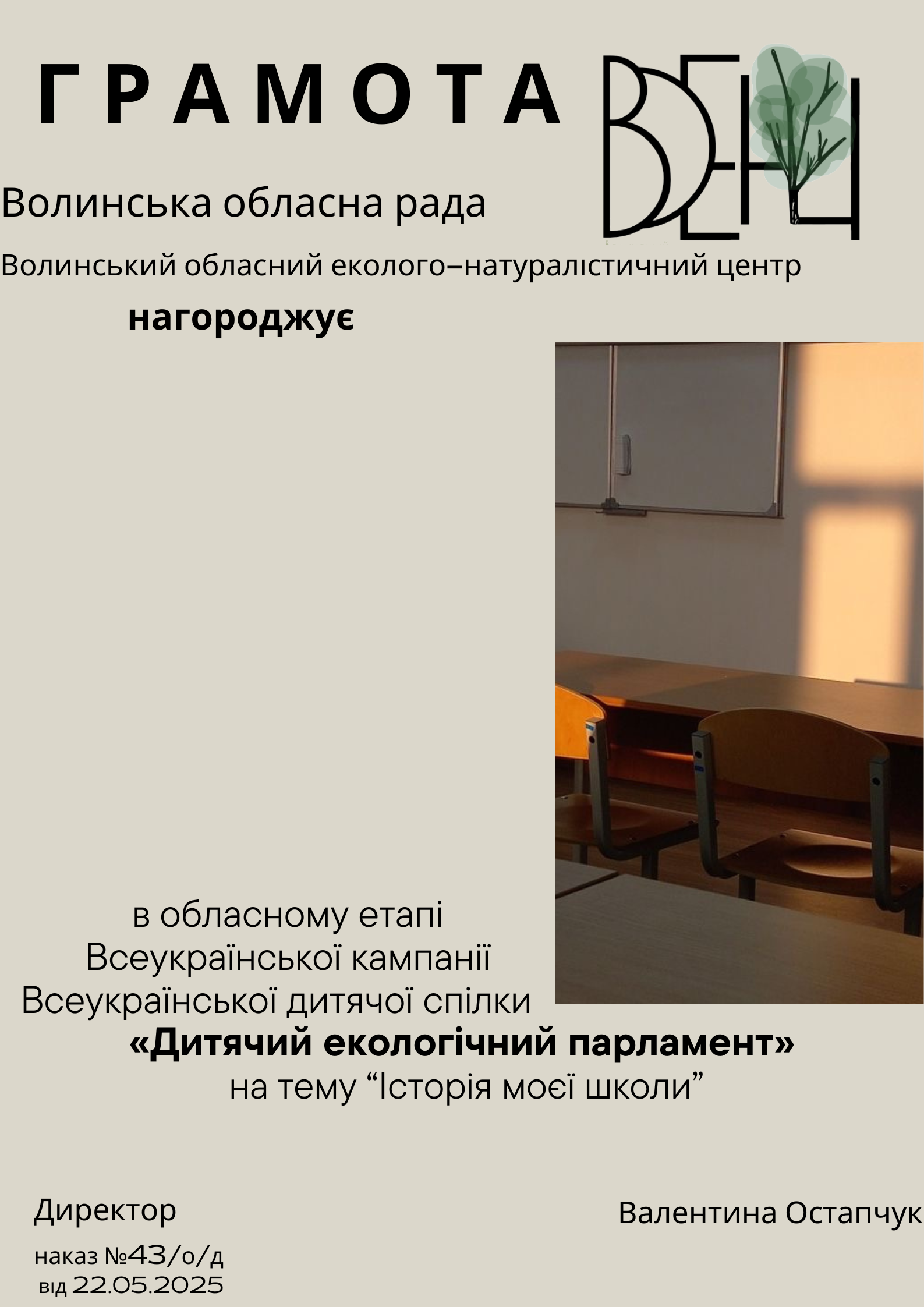 Потапчук Соломію 

ученицю 11 класу
 Ліцею села Луковичі
 Павівскої сільської ради
за зайняте ІІ місце
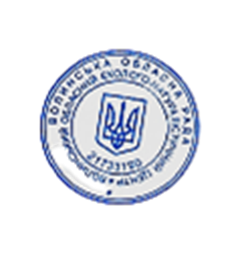 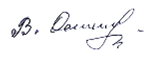 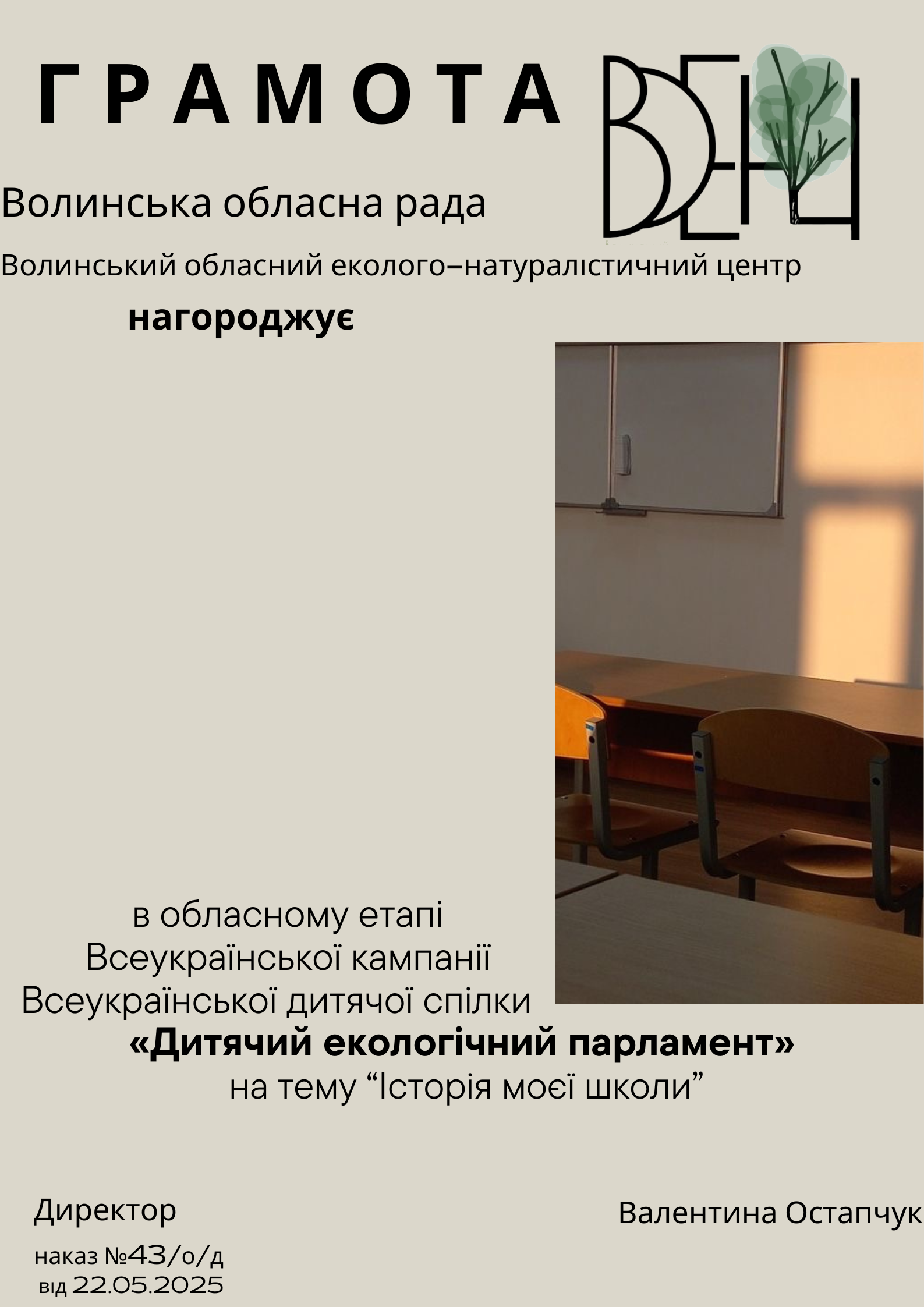 учнів 
5 та 6-А класу
 Скобелківської гімназії Горохівської міської ради Луцького району	
(керівники: Денисюк Ніна, Рощина Адріана,
 класні керівники)
за зайняте ІІ місце
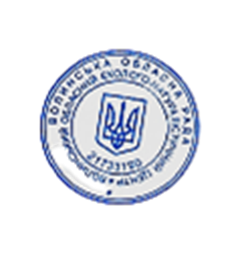 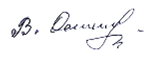 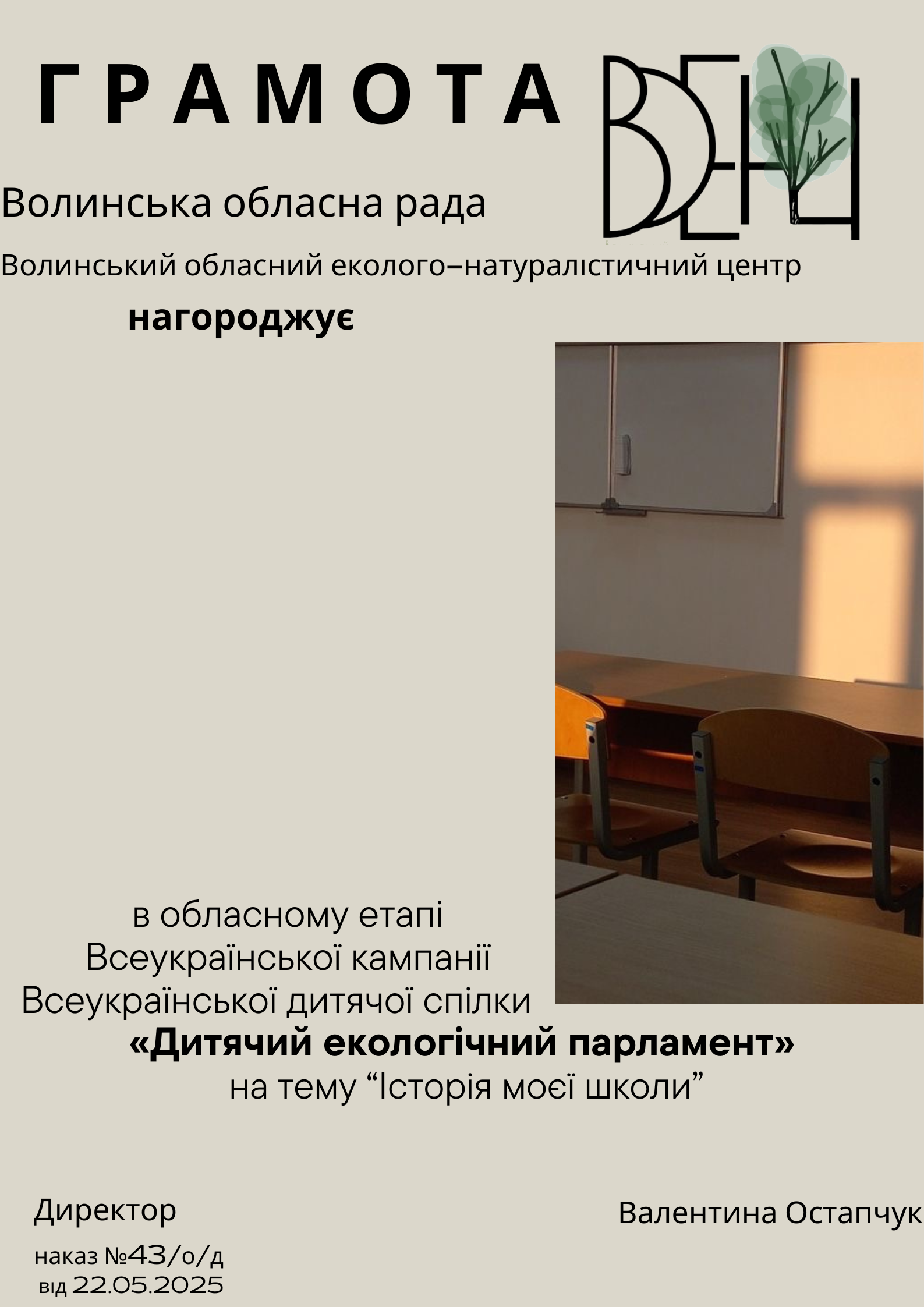 Галас Дарину, ученицю 6-Б класу Башликівського ліцею Цуманської селищної ради 

(керівник Галас Марія Павлівна, заступник директора з навчально-виховної роботи, вчитель початкових класів)
за зайняте ІІ місце
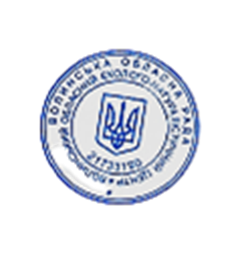 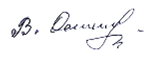 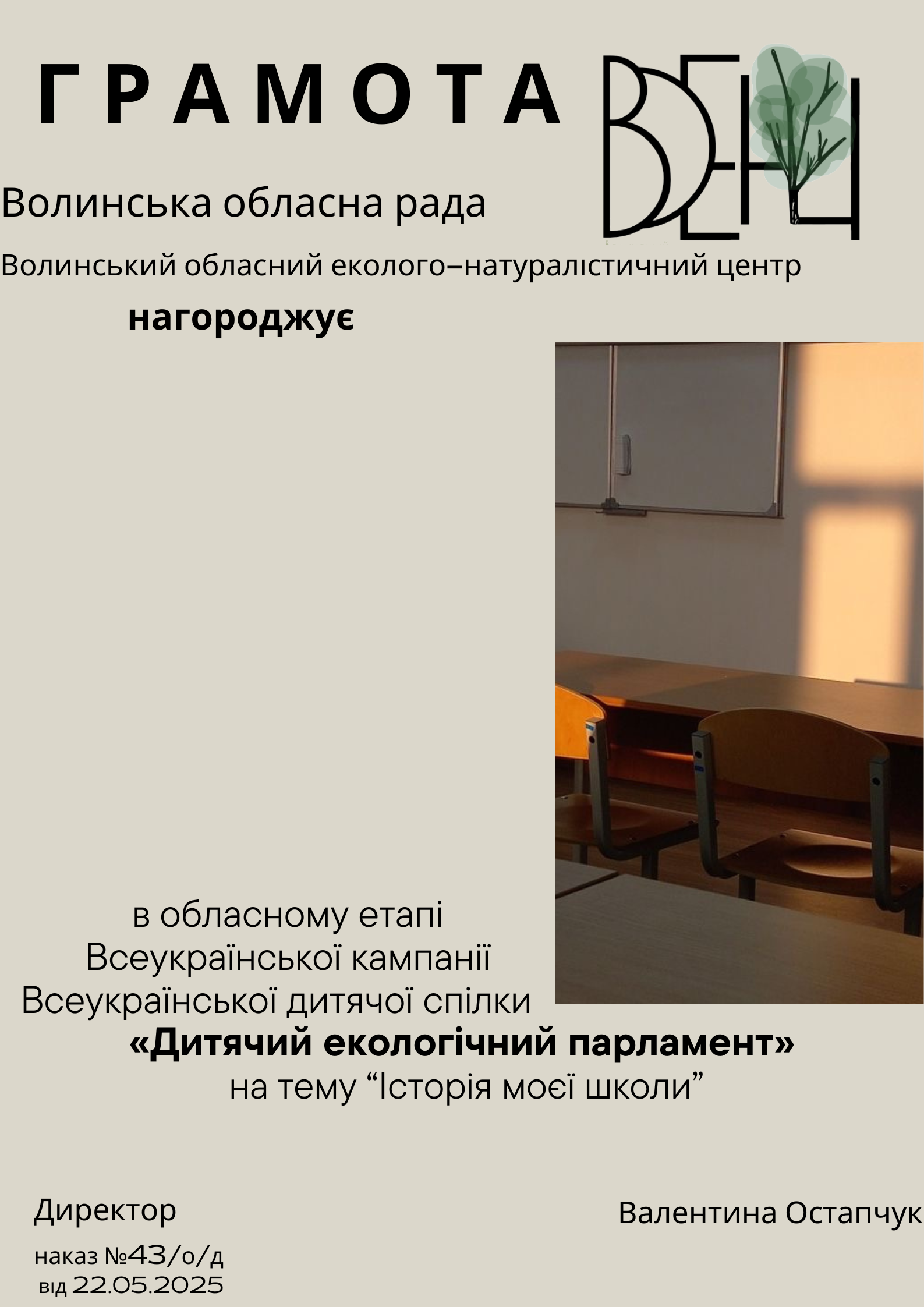 Літвінчук Тетяну, учениця 8-І класу, Літвінчука Богдана, ученя 7-М2 класу, членів гуртка «Патріот» комунального закладу загальної середньої освіти «Луцький ліцей №21 імені Михайла Кравчука Луцької міської ради» (керівник Куса, педагог-організатор, керівник  гуртка «Патріот»)
за зайняте ІІІ місце
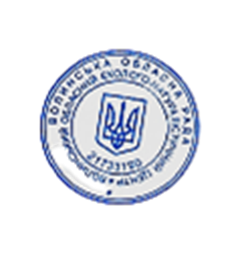 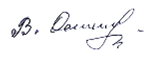 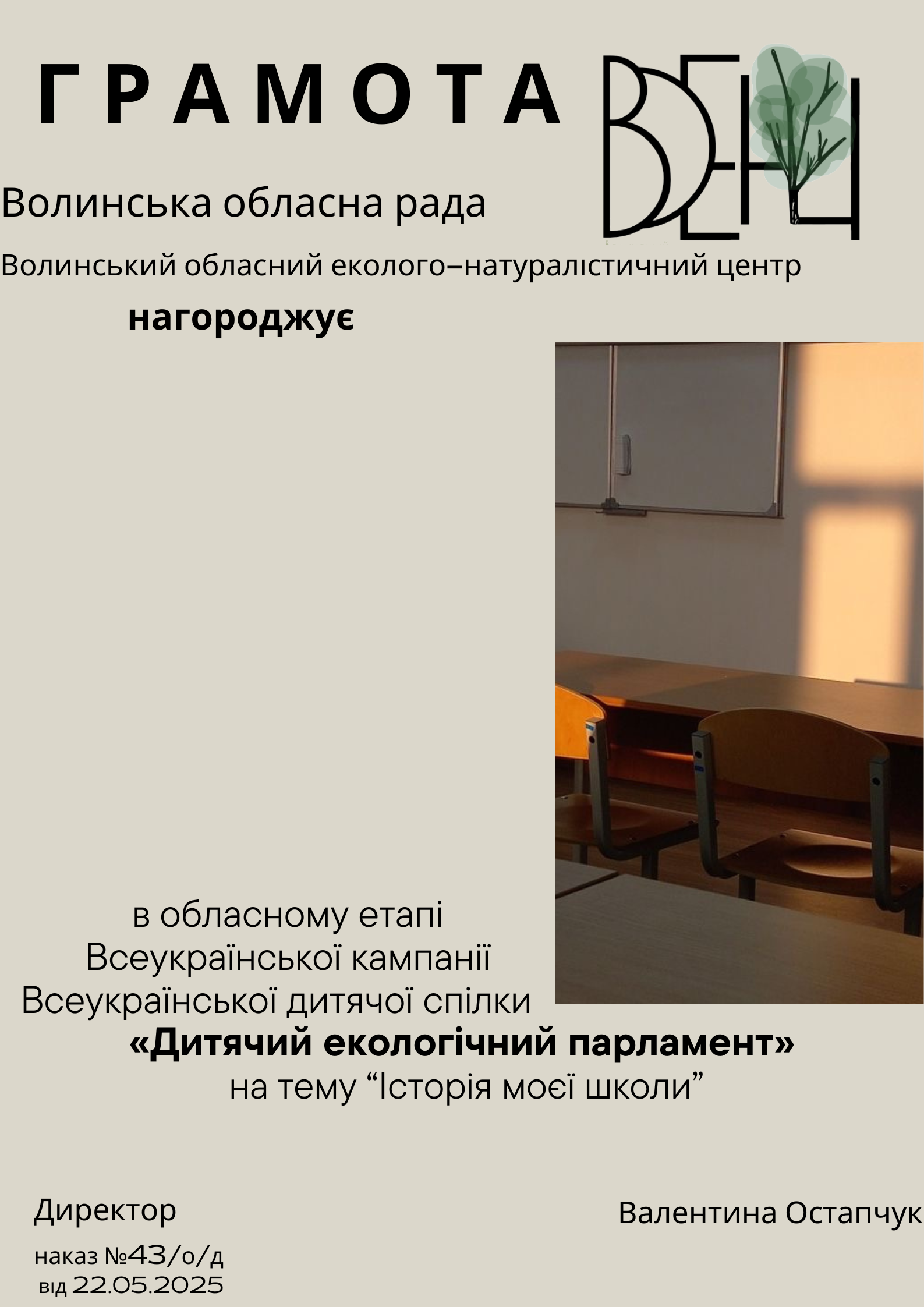 Гайдучик Дарію ученицю 10 класу
 Гутянського ліцею
 Заболоттівської селищної ради Ковельського району

 (керівник Левонюк Наталія Арсенівна, вчитель історії)
за зайняте ІІІ місце
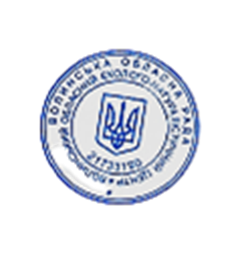 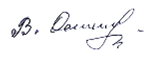 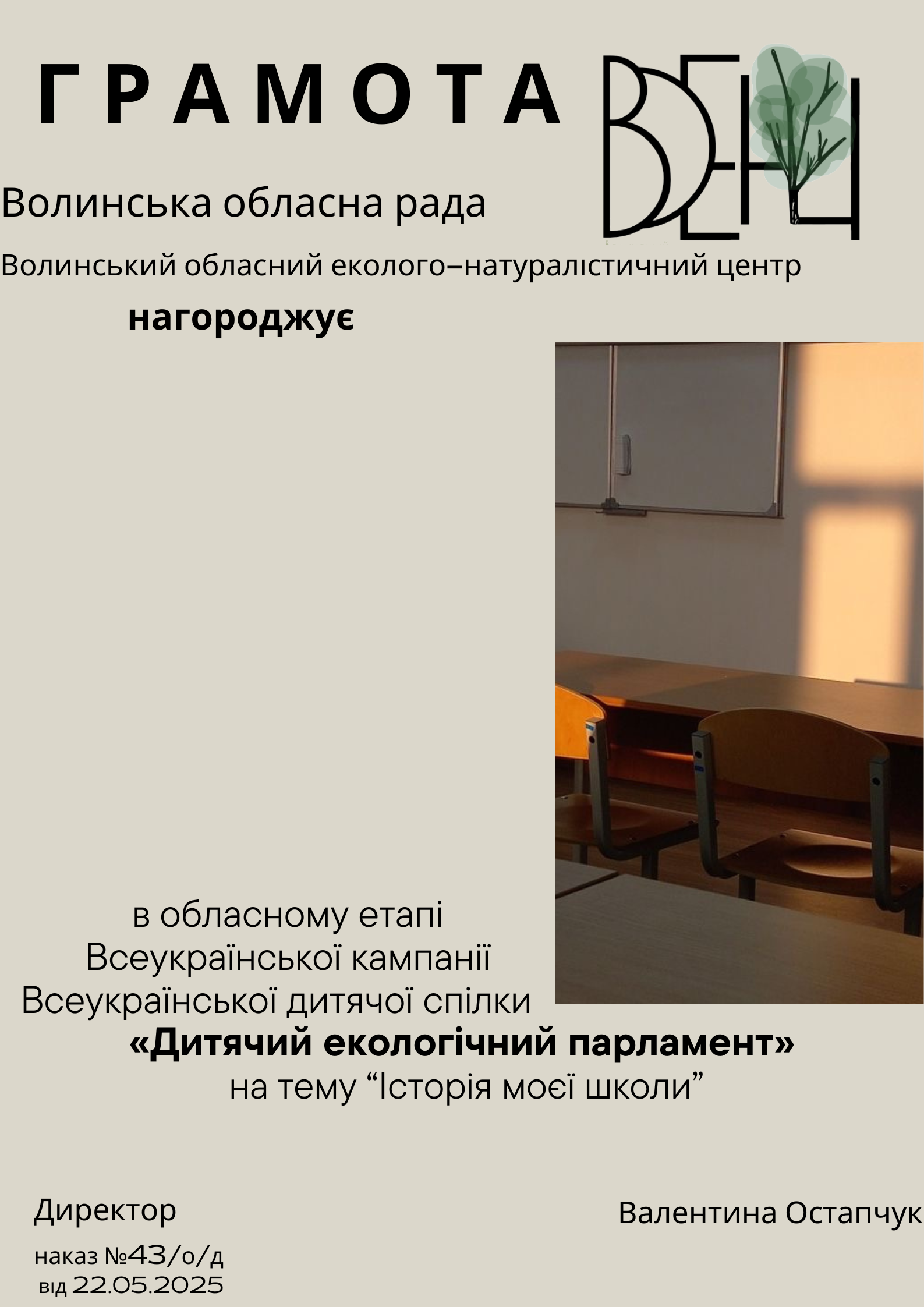 Токарську Софію вихованку гуртка
 «Природа і фантазія» 
закладу позашкільної освіти «СТАНЦІЯ ЮНИХ НАТУРАЛІСТІВ МІСТА КОВЕЛЯ»
за зайняте ІІІ місце
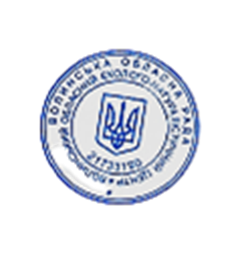 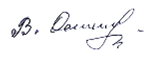 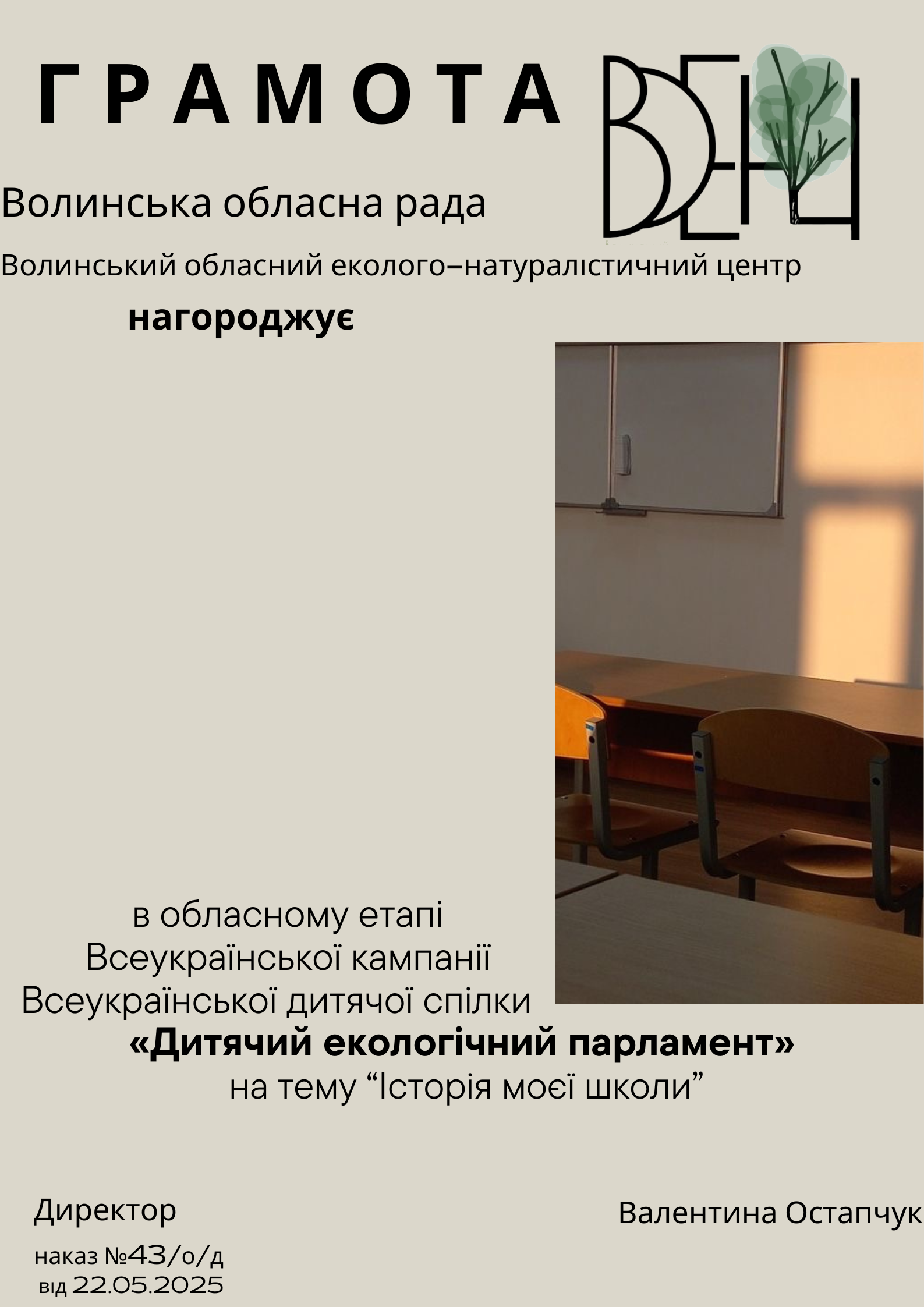 Сукач Анну
ученицю 
Старогутівського опорного ліцею Старовижівської селишної ради 

(керівник Максимук Анатолій Анатолійович, вчитель історії)
за зайняте ІІІ місце
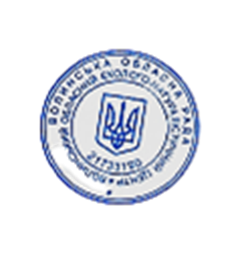 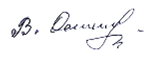 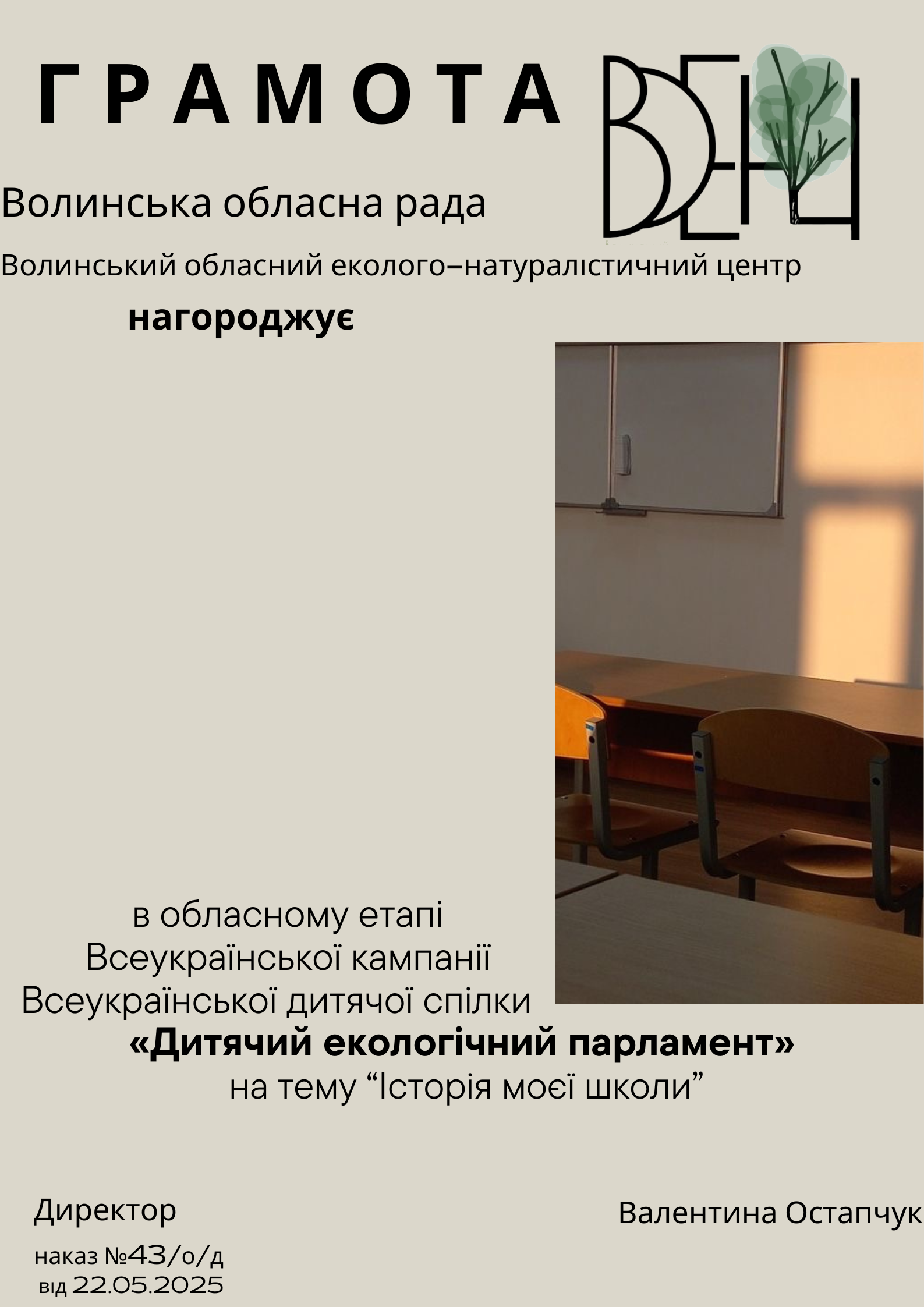 Семеряжко Ангеліну 
ученицю 10 класу
 Поромівського ліцею Поромівської сільської ради Володимир-Волинського району
 (керівник Калюга Світлана Анатоліївна, заступник директора з виховної роботи)
за зайняте ІІІ місце
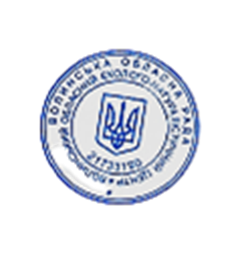 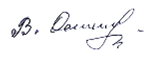 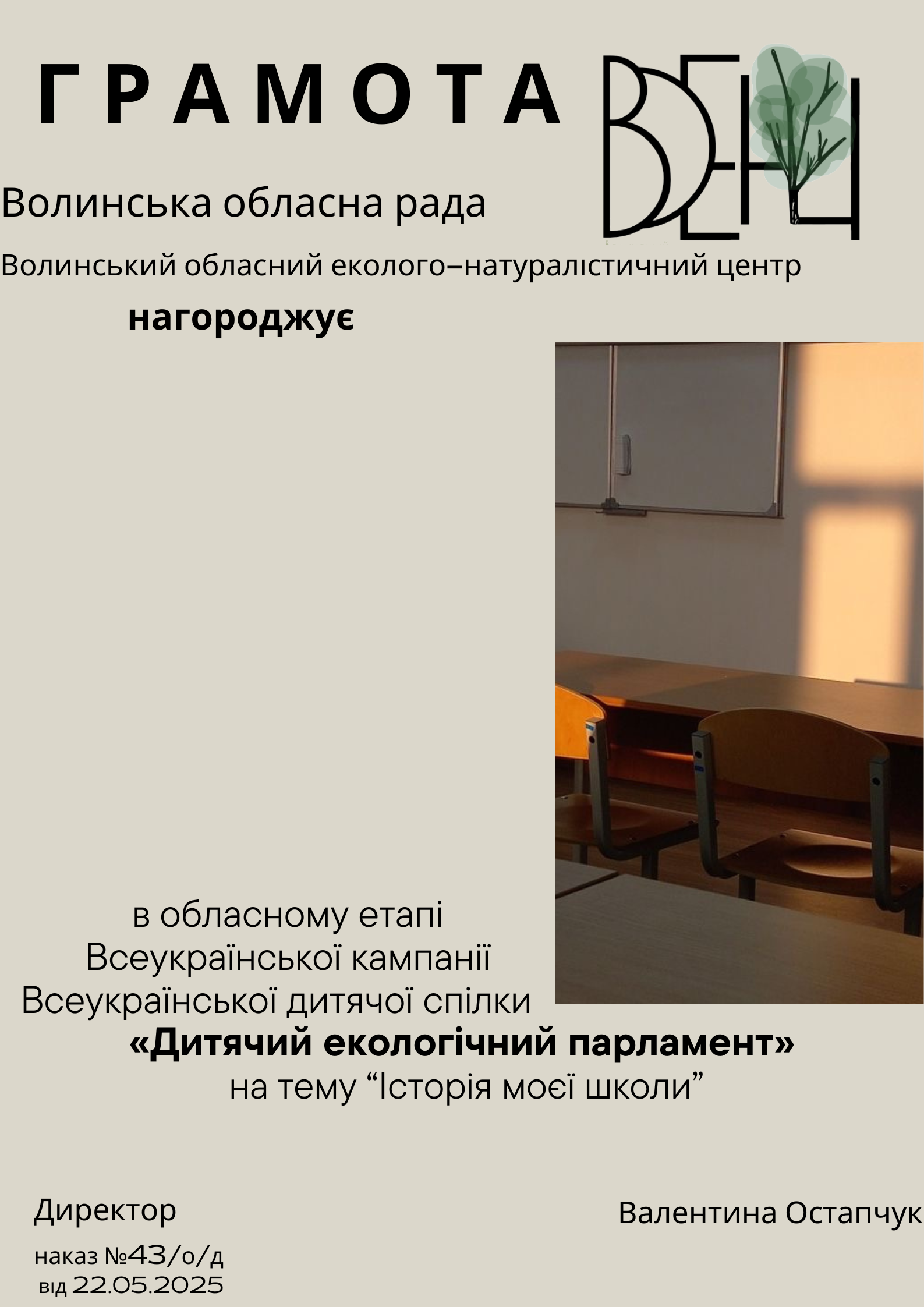 Нікітчук Катерину 

ученицю 11 класу
 Костюхнівського ліцею
 Маневицької селишної ради 

(Ковальчук Людмила Орестівна,
 вчитель історії)
за зайняте ІІІ місце
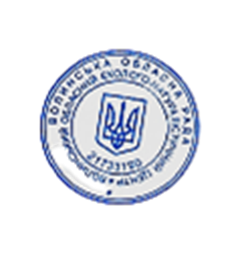 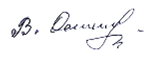 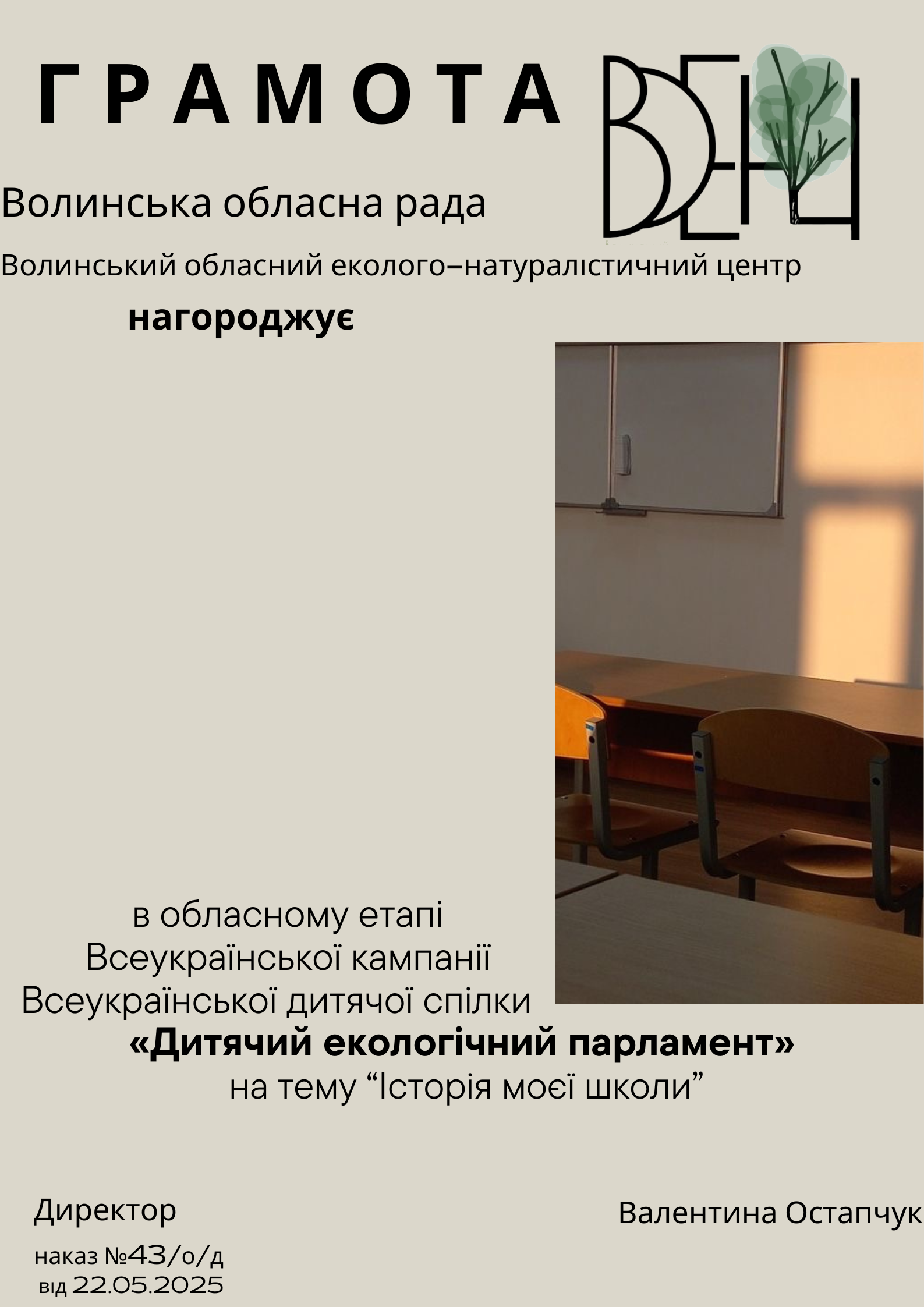 Тарасюк Софію, ученицю 4-А класу 
опорного закладу 
«Купичівський ліцей»
 Турійської селищної ради  Ковельського району 
(керівник 
Тарасюк Наталія Василівна)
за зайняте ІІІ місце
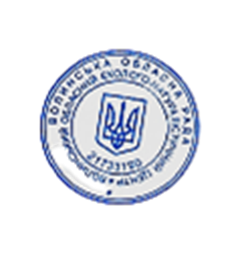 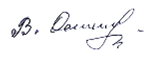 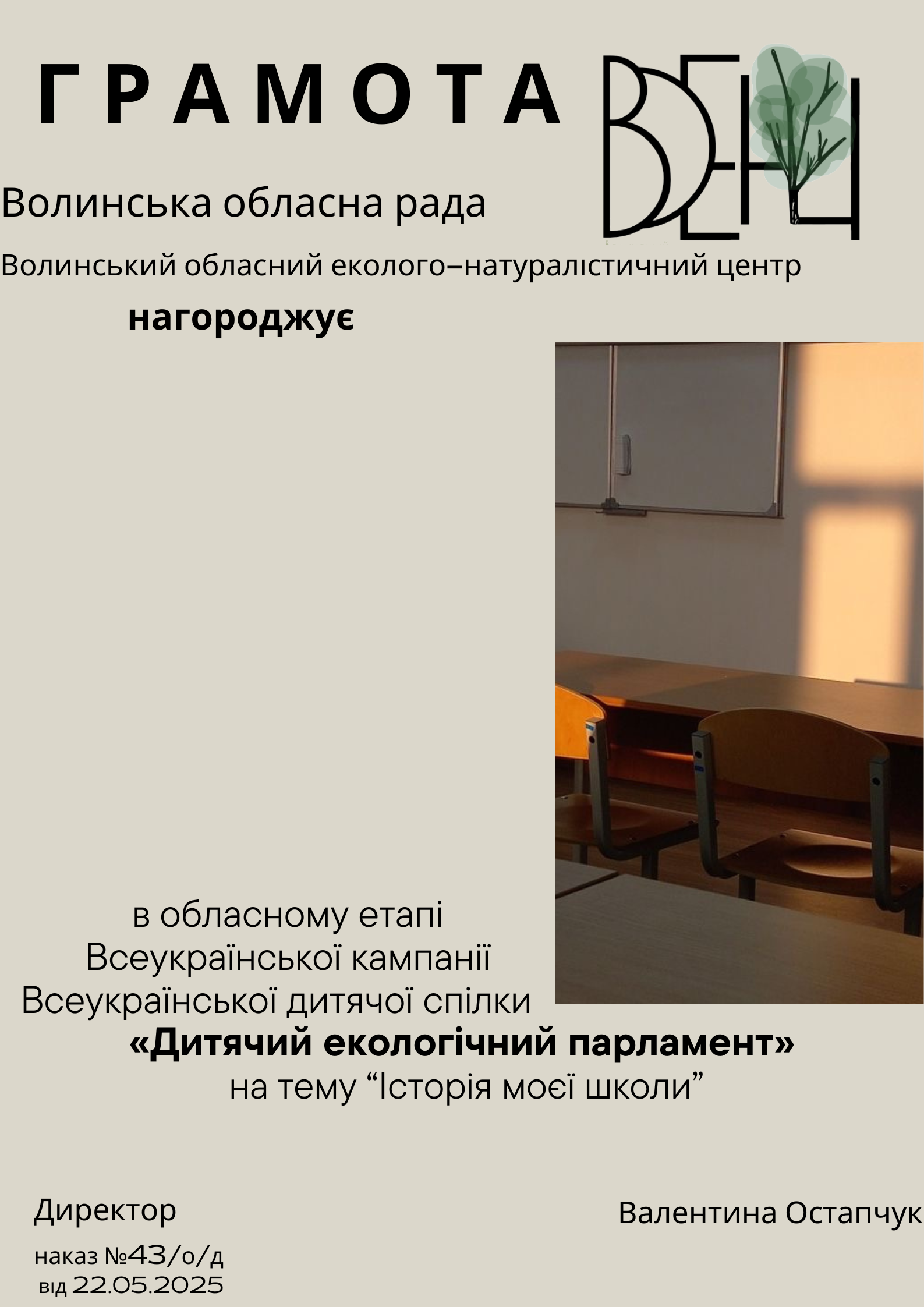 Можар Таїсію
ученицю 8-Б класу
 комунального закладу  «Луцька загальноосвітня школа І-ІІІ ступенів №13 Луцької міської ради»	(керівники: Лавренюк Людмила Анатоліївна, директор, 
Стрилюк Олександр Миколайович заступник директора з навчально-виховної роботи)
за зайняте ІІІ місце
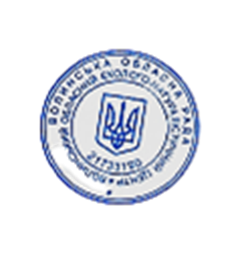 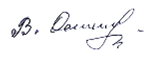 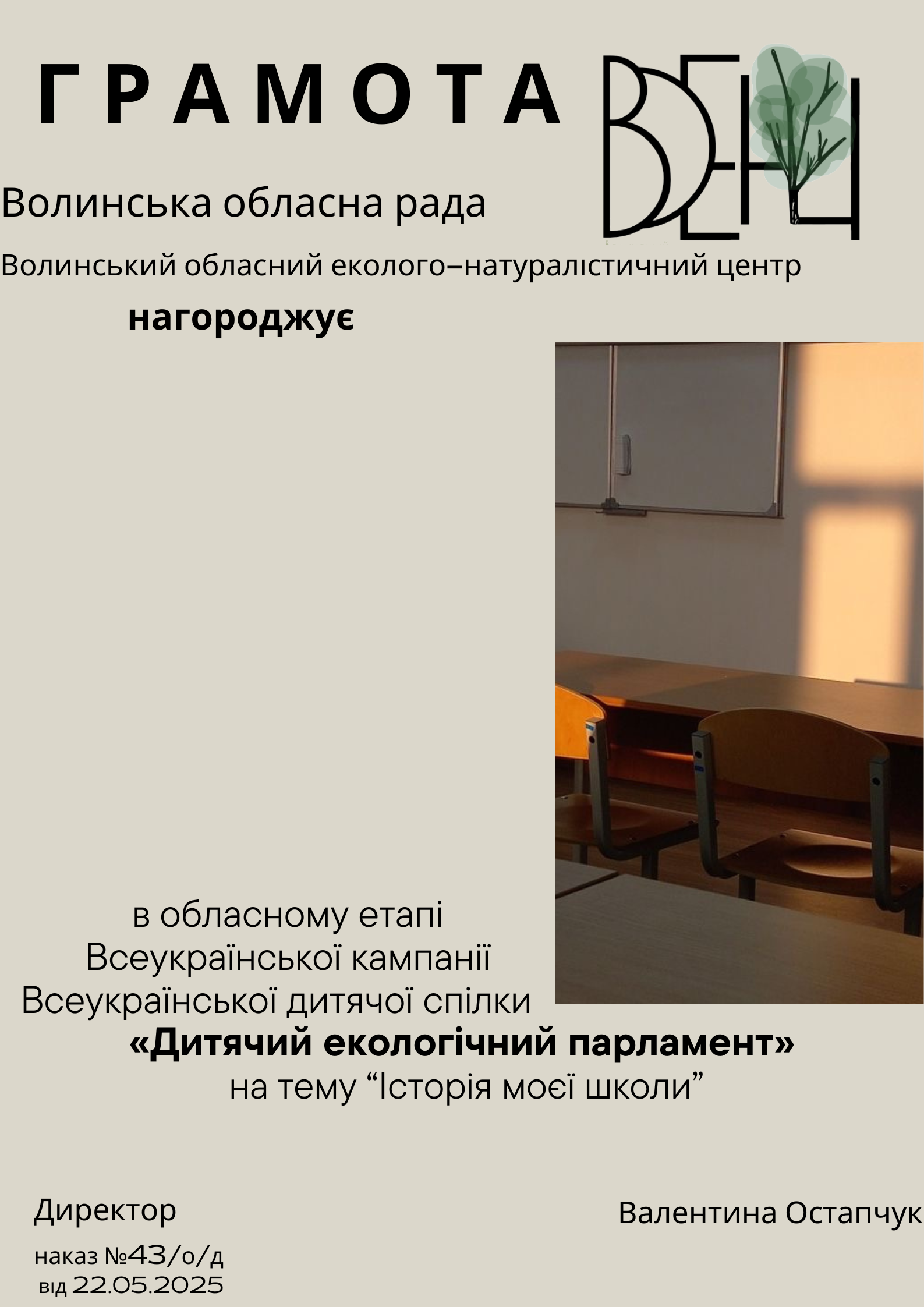 Андрєєву Анну

 ученицю 8 класу
 закладу загальної середньої освіти «Березновільська гімназія» Любешівської селишної ради
за зайняте ІІІ місце
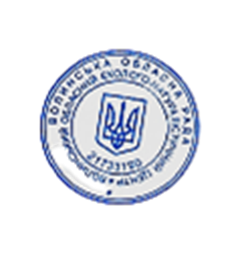 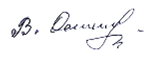 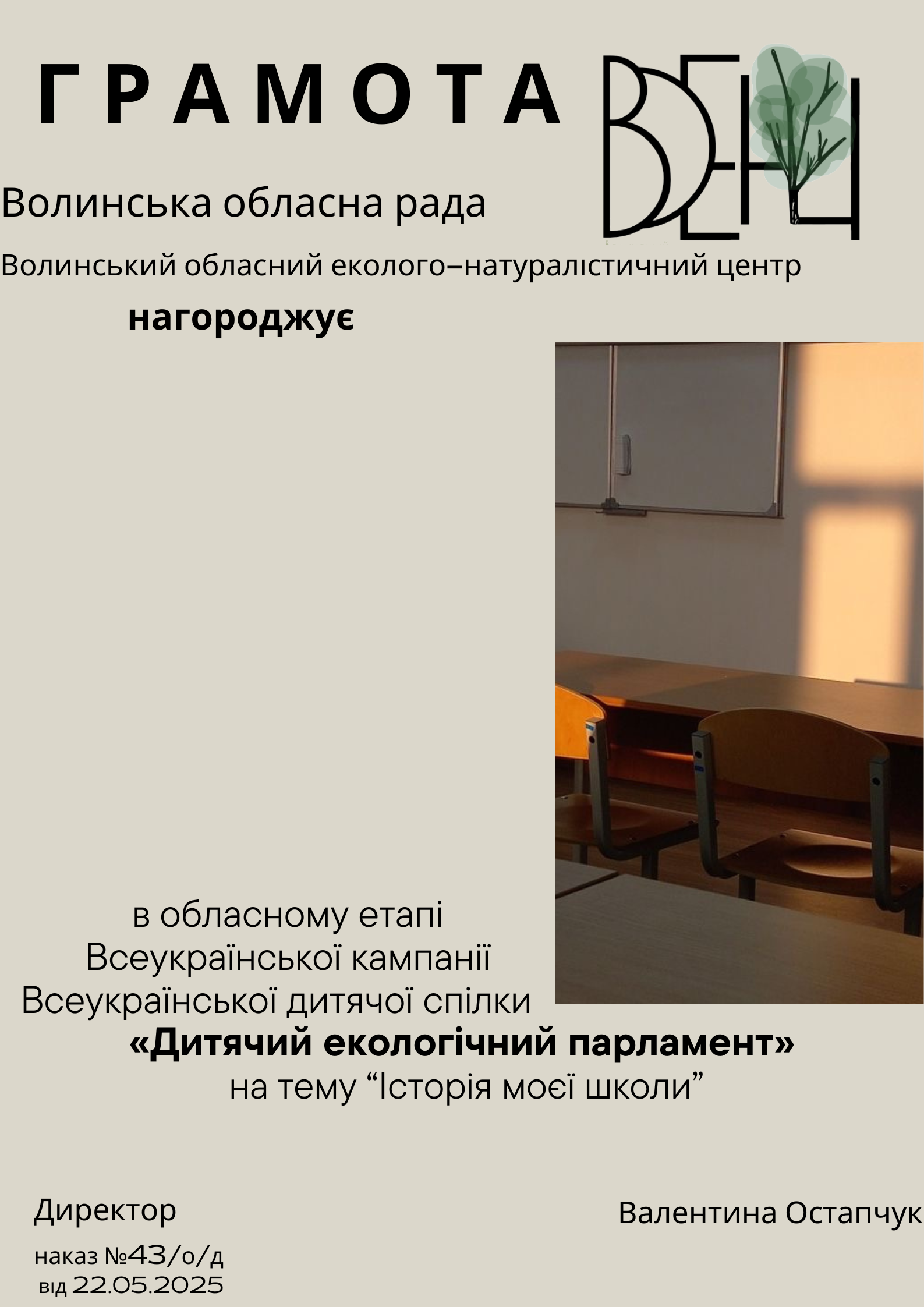 Гнатюка Данила 
учня 
Тагачинської філія опорного закладу «Турійський ліцей» Турійської селищної ради Ковельського району

 (керівник 
Ковальчук Алла Веніамінівна)
за зайняте ІІІ місце
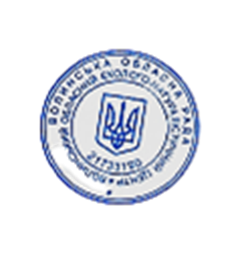 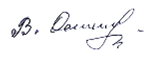 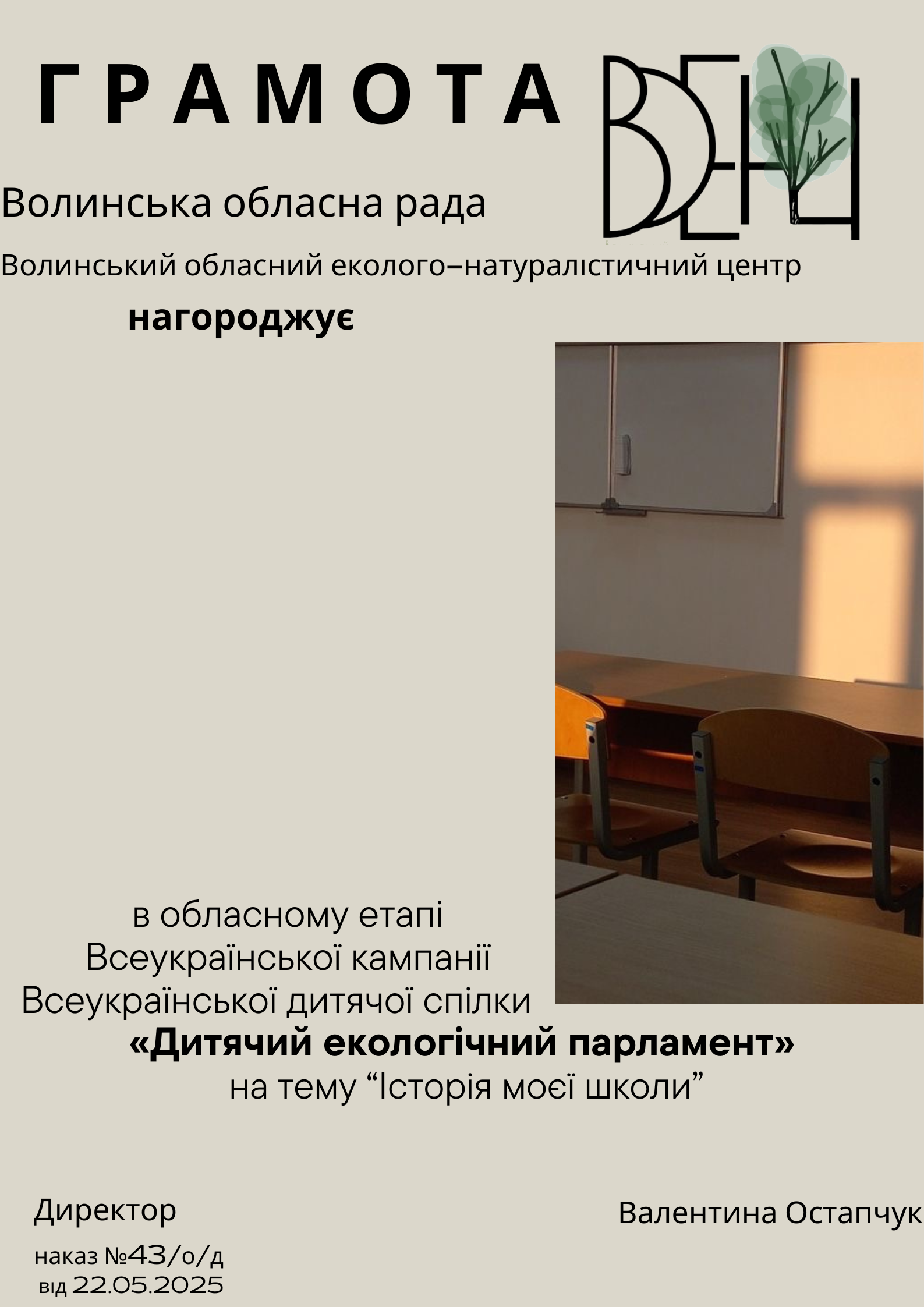 Касян Лілію 

ученицю 11-Б 
Ліцею №2 
Володимирської міської ради
 (керівники: 
Кравчук Олена Анатоліївна, 
Микитюк Олеся Олександрівна, педагоги-організатори)
за зайняте ІІІ місце
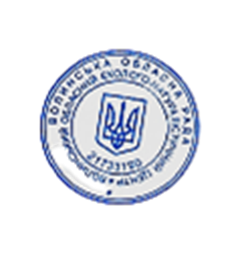 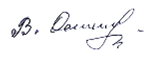 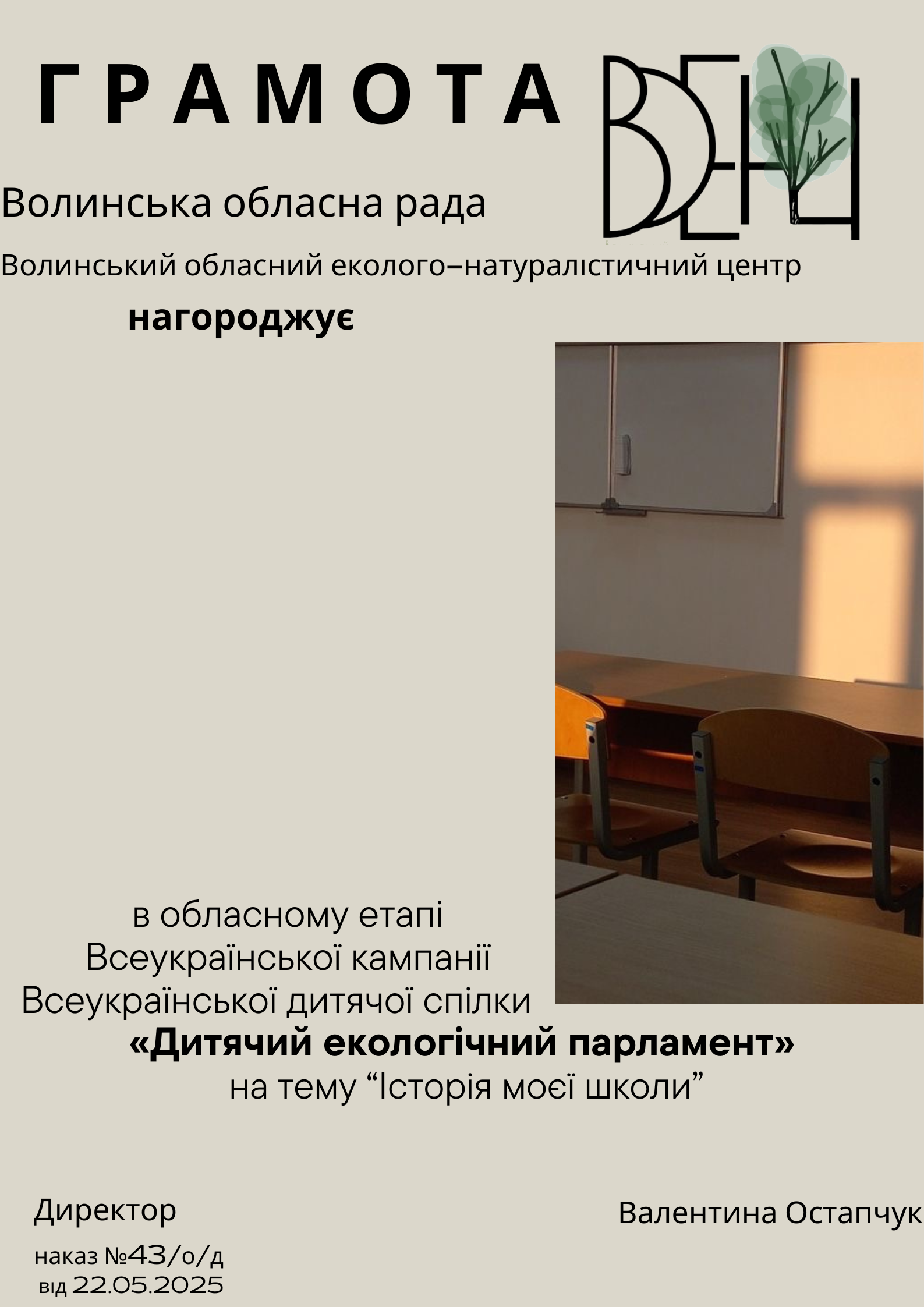 Пасальську Владиславу
 ученицю 7-В класу
 комунального закладу загальної середньої освіти «Луцький ліцей 20 Луцької міської ради» 
(керівник Максимюк Віта Анатоліївна, педагог організатор)
за зайняте ІІІ місце
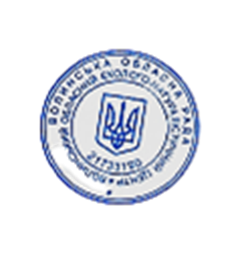 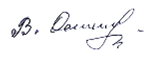 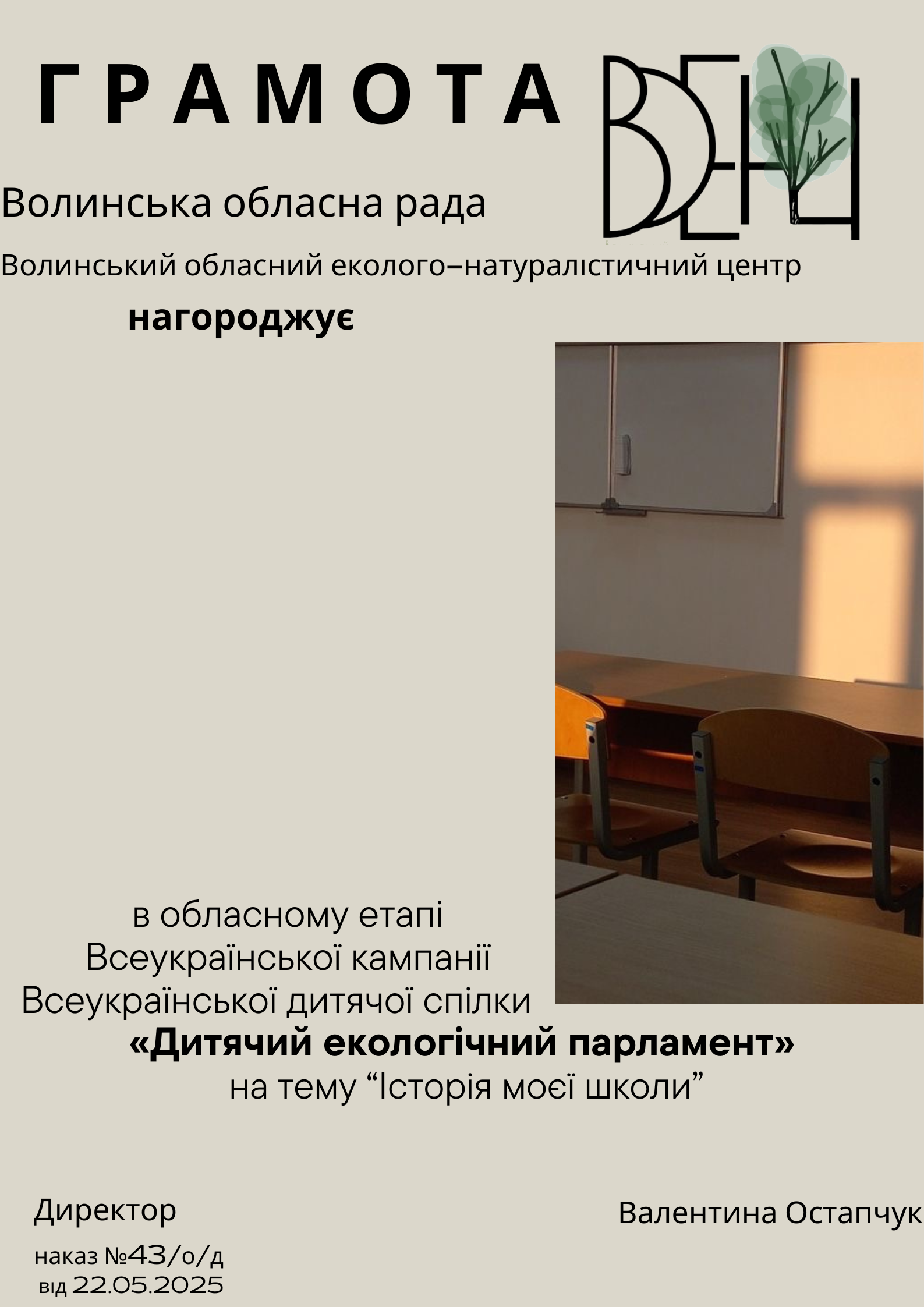 Заголу Тараса 
учня 7 класу
 Радехівської гімназії – філії опорного закладу 
«Вишнівський ліцей» 
Вишнівської сільської ради 

(керівник Пилипчук Вікторія Олексіївна, вчитель історії)
за зайняте ІІІ місце
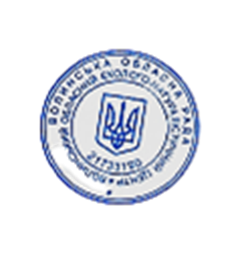 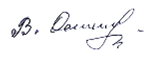 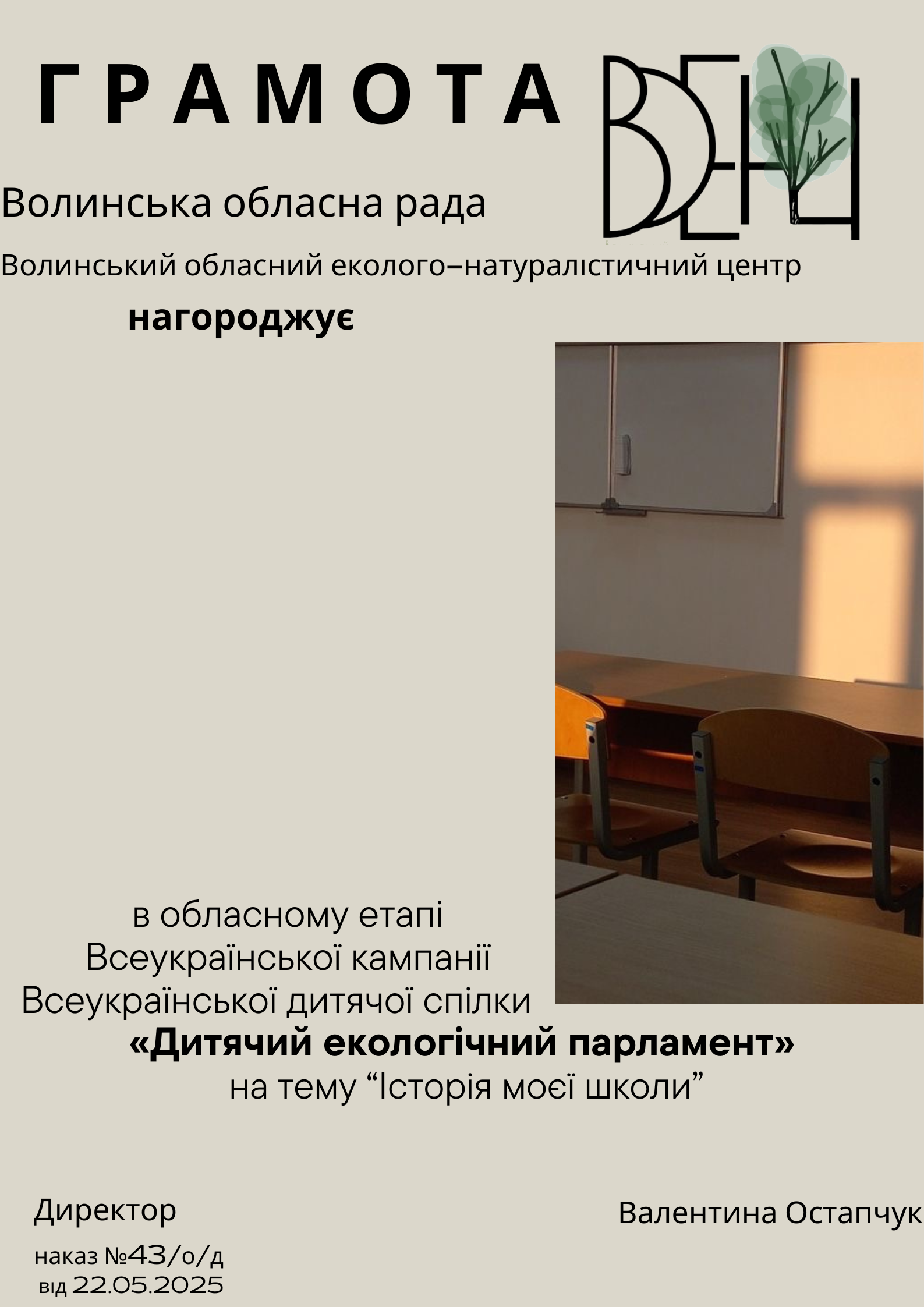 Дерчун Ярину
ученицю 8 класу
 Галузіївської гімназія – філії опорного закладу загальної середньої освіти «Прилісненський ліцей Прилісненської сільської ради Волинської області»
 (керівник Красьоха Олена Володимирівна)
за зайняте ІІІ місце
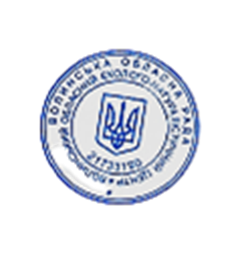 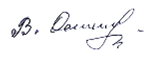 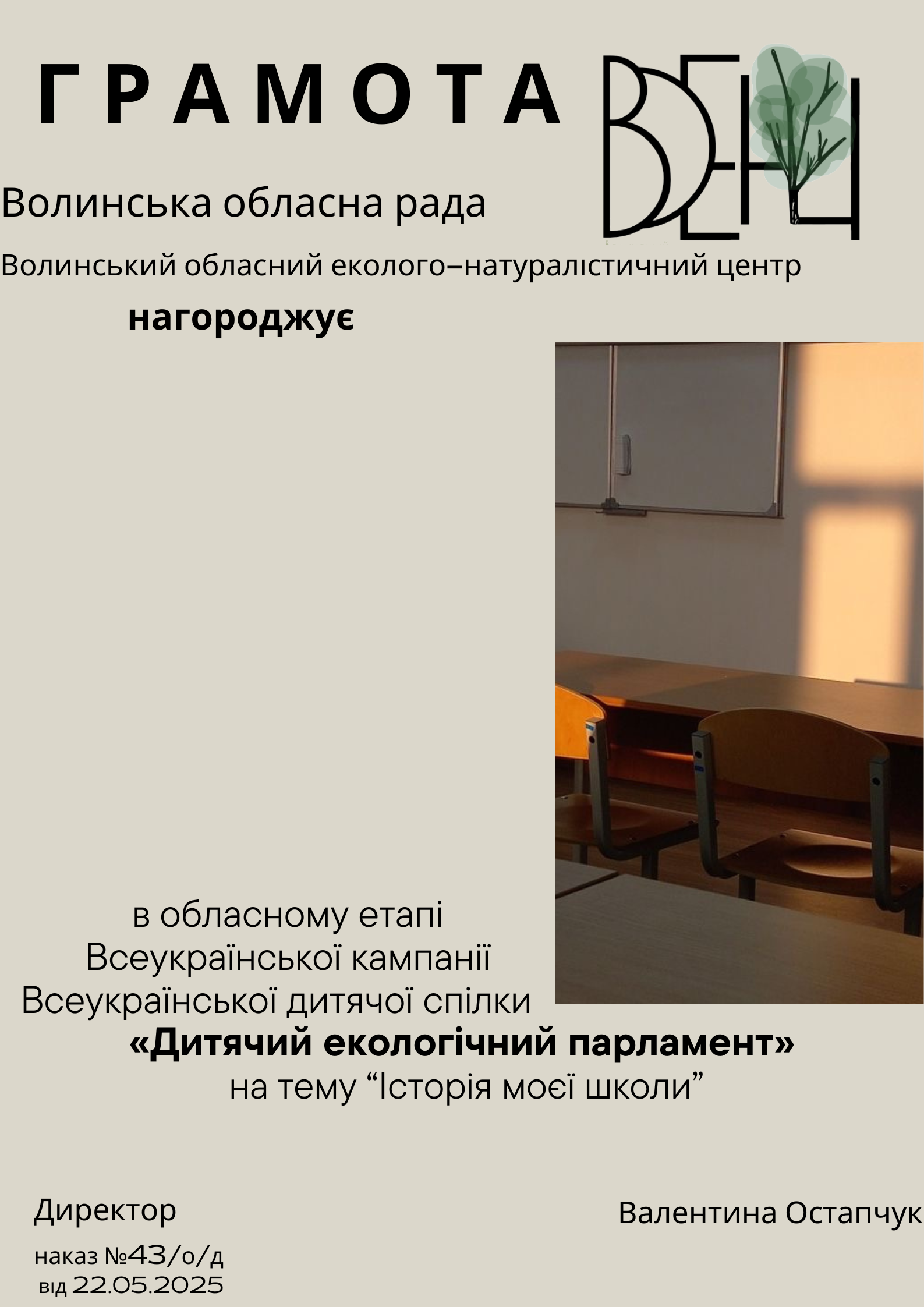 Бусько Ірину
ученицю 11 класу
 закладу загальної середньої освіти «Полицівський ліцей» 
Камінь-Каширської міської ради 

(керівник Шумик Валентина Василівна)
за формування активної життєвої позиції, виховання любові до рідної школи, 
поваги до її історії та активну участь
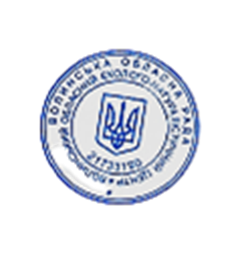 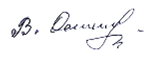 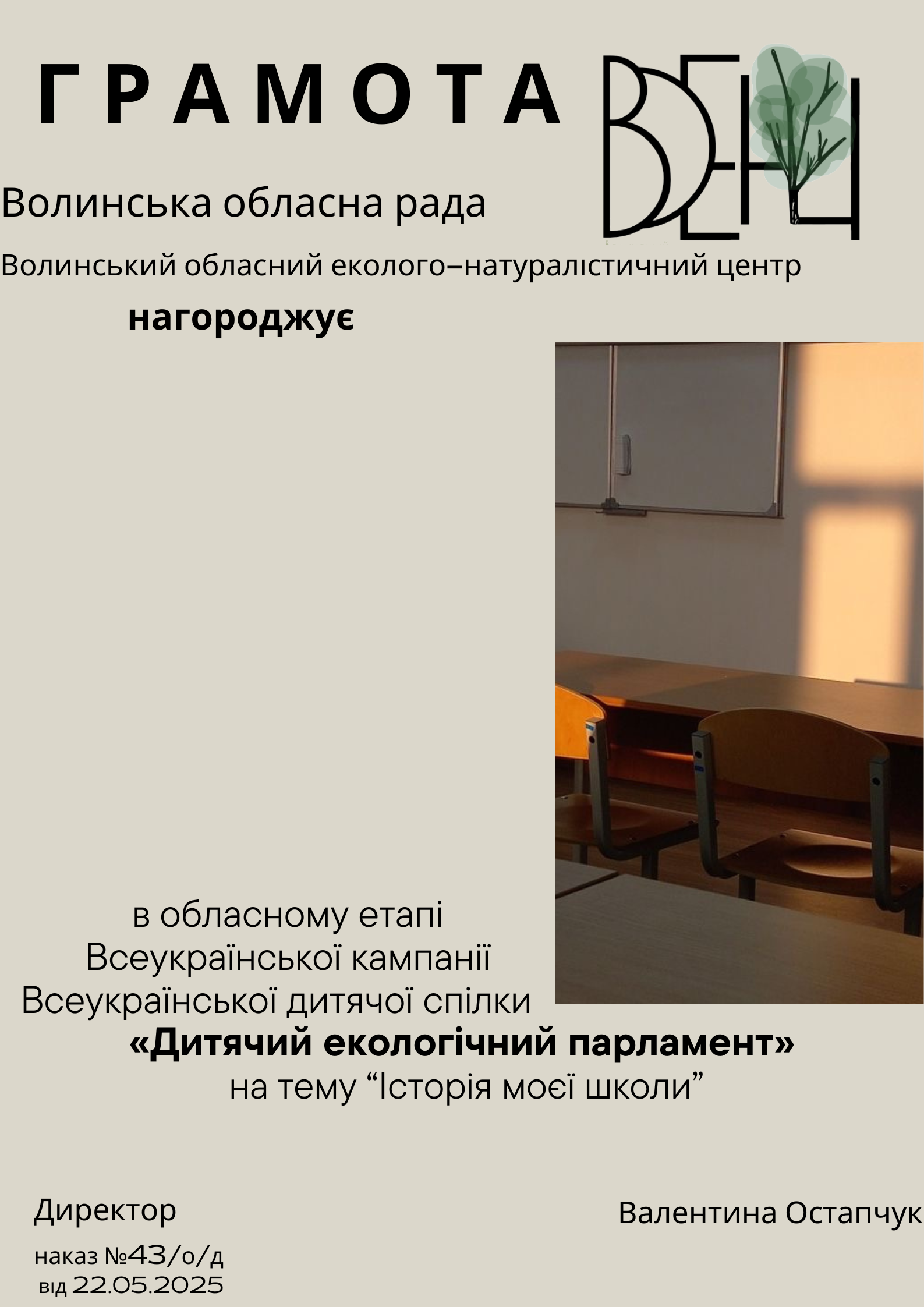 Дячука Андрія
 учня 9 класу 
Машівського ліцею 
Вишнівської сільської ради	
 (керівник Миньчук Оксана Олександрівна, вчитель історії)
за формування 
активної життєвої позиції, виховання любові до рідної школи, 
поваги до її історії та активну участь
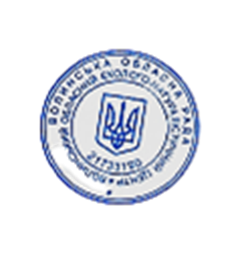 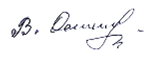 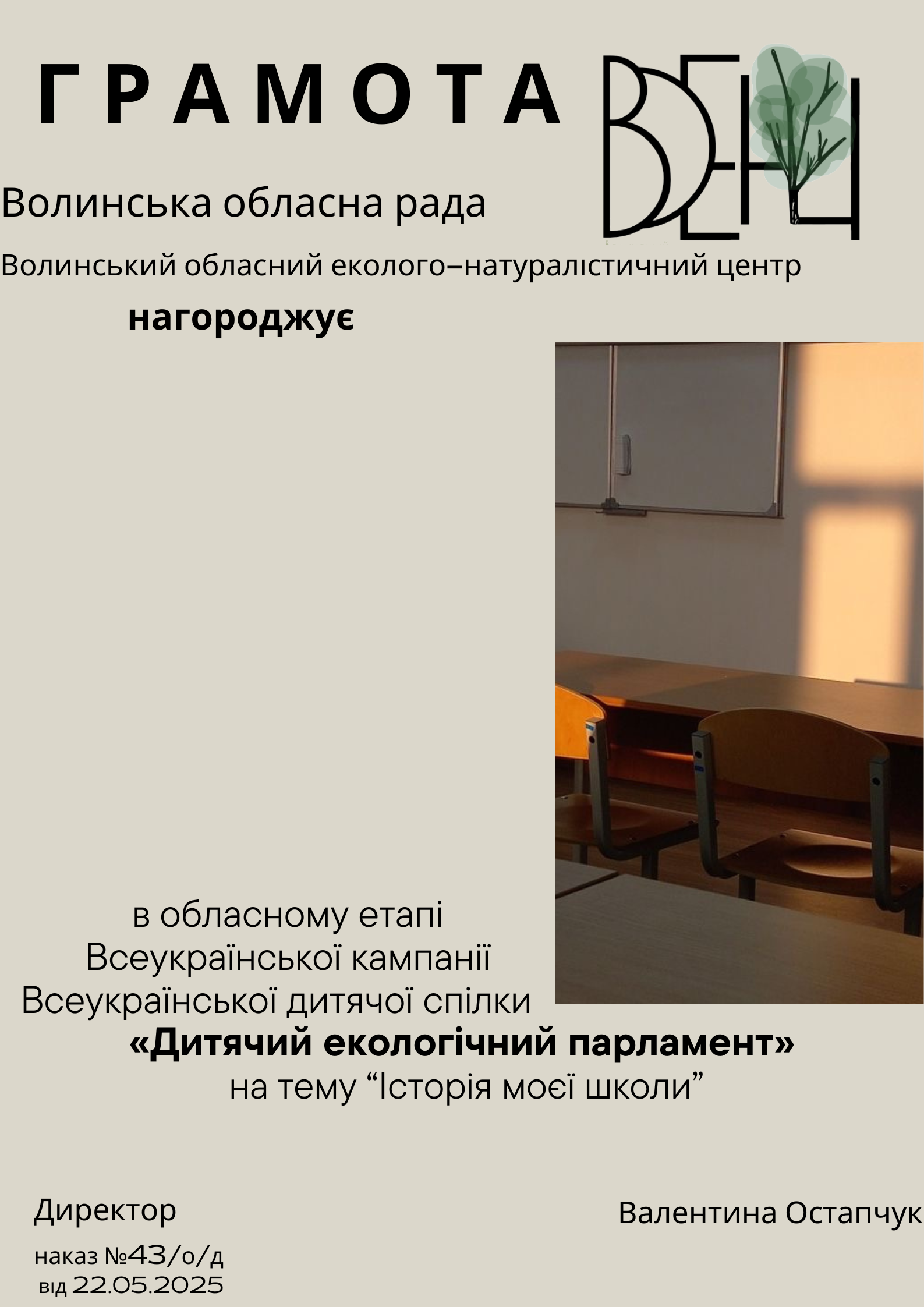 Сукач Анну
 ученицю 9 класу 
Старогутівського опорного ліцею Старовижівської селишної ради

 (керівник Максимук Анатолій Анатолійович)
за формування
 активної життєвої позиції, виховання любові до рідної школи, 
поваги до її історії та активну участь
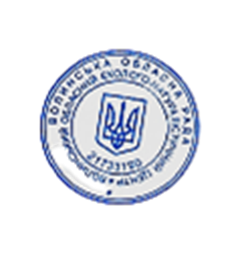 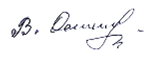 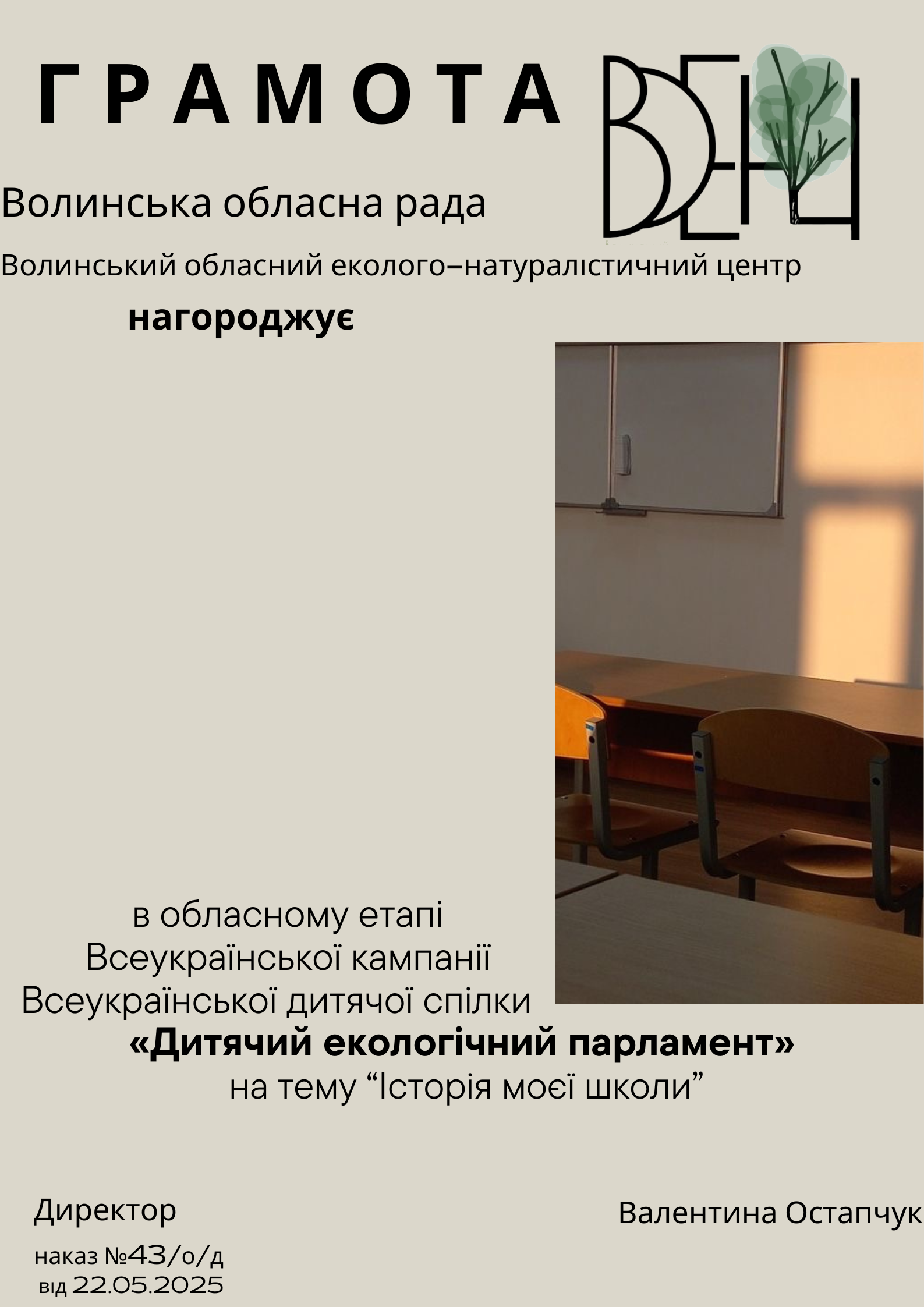 Копитюк Соломію ученицю 8 класу 
Датинського ліцею
 Велимченської сільської ради Ковельського району 
(керівник Дячук Світлана Григорівна вчитель історії)
за формування
 активної життєвої позиції, виховання любові до рідної школи, 
поваги до її історії та активну участь
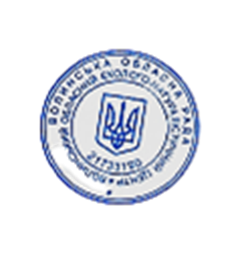 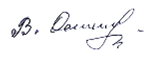 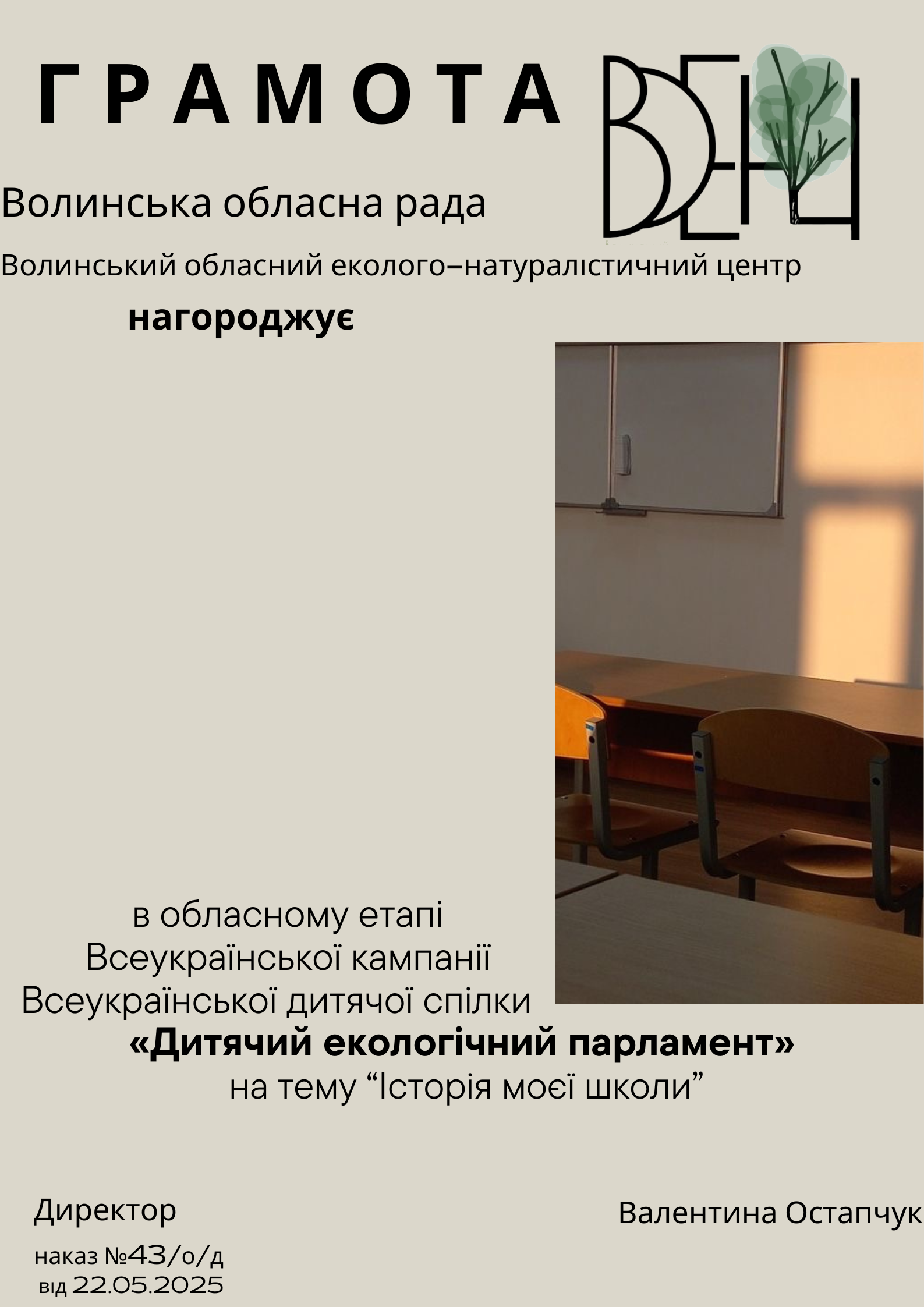 Шворак Тетяну ученицю 9-б класу 
комунального закладу загальної середньої освіти
 «Луцька гімназія №17 Луцької міської ради»
за формування
 активної життєвої позиції, виховання любові до рідної школи, 
поваги до її історії та активну участь
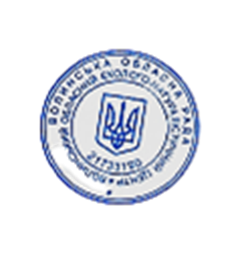 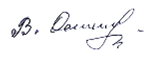 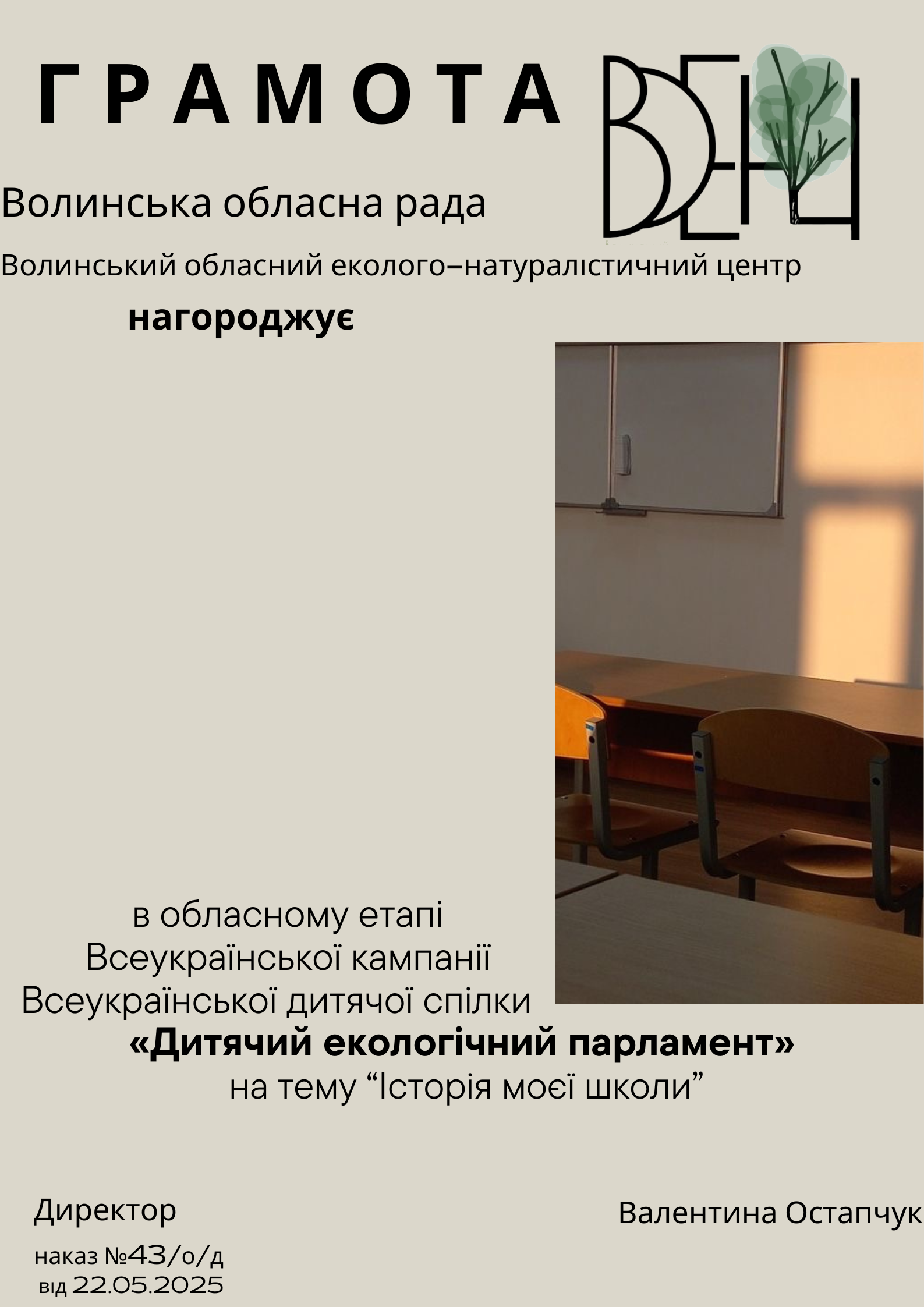 Сидорчука Мар’яна учня 9 класу 
Чорнизького ліцею імені Володимира Мельника Колківської селишної ради
 (керівник 
Демчук Людмила Миколаївна)
за формування
 активної життєвої позиції, виховання любові до рідної школи, 
поваги до її історії та активну участь
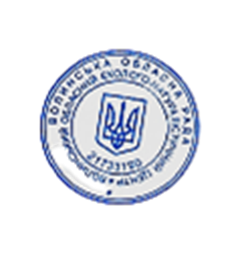 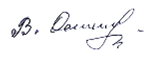 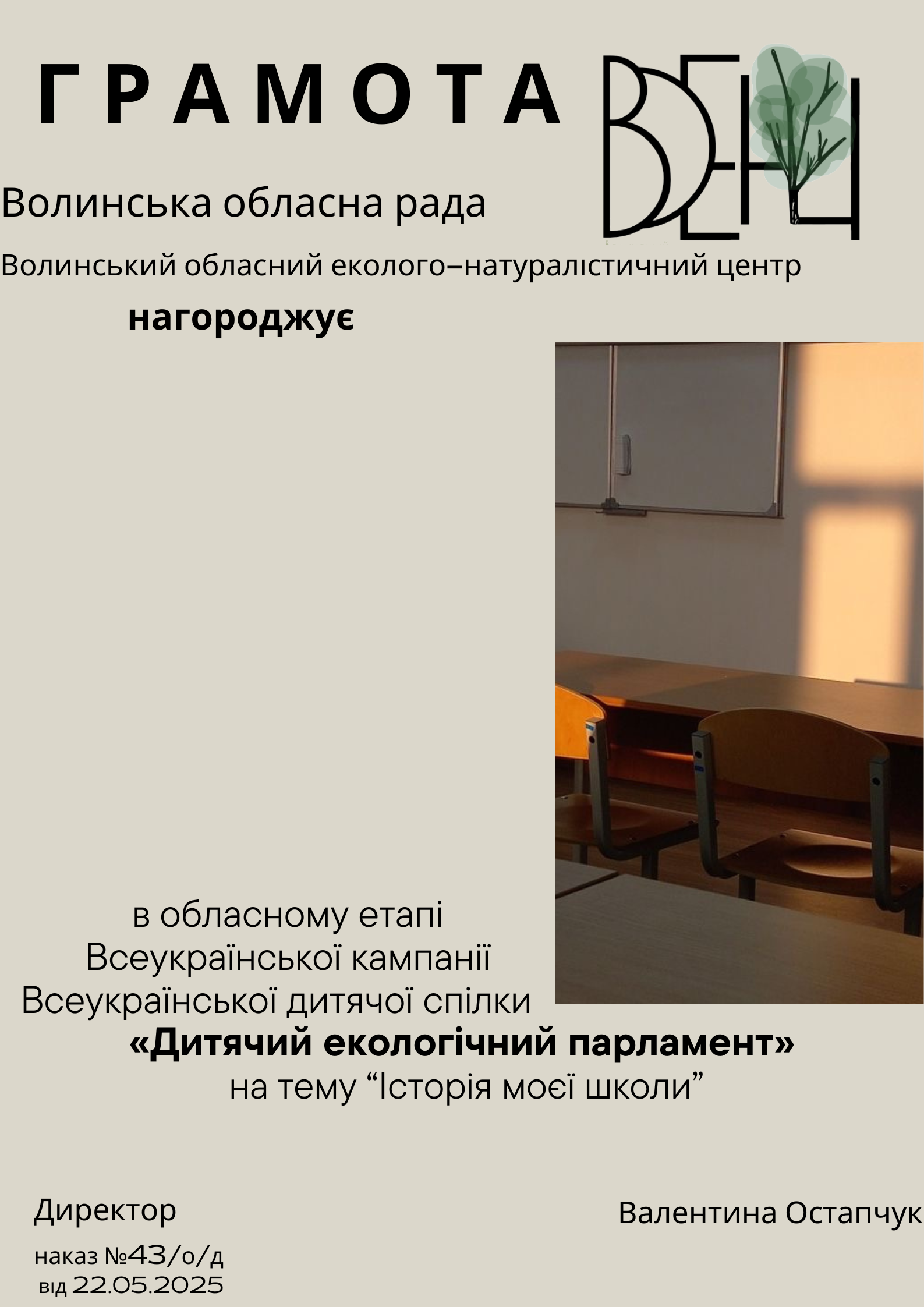 Лесь Соломію
 ученицю 9 класу Згоранського ліцею Головненської селишної ради (керівник Козачук Ольга Михайлівна, педагог-організатор дитячого колективу)
за формування
 активної життєвої позиції, виховання любові до рідної школи, 
поваги до її історії та активну участь
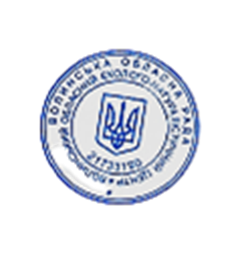 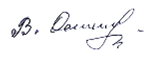 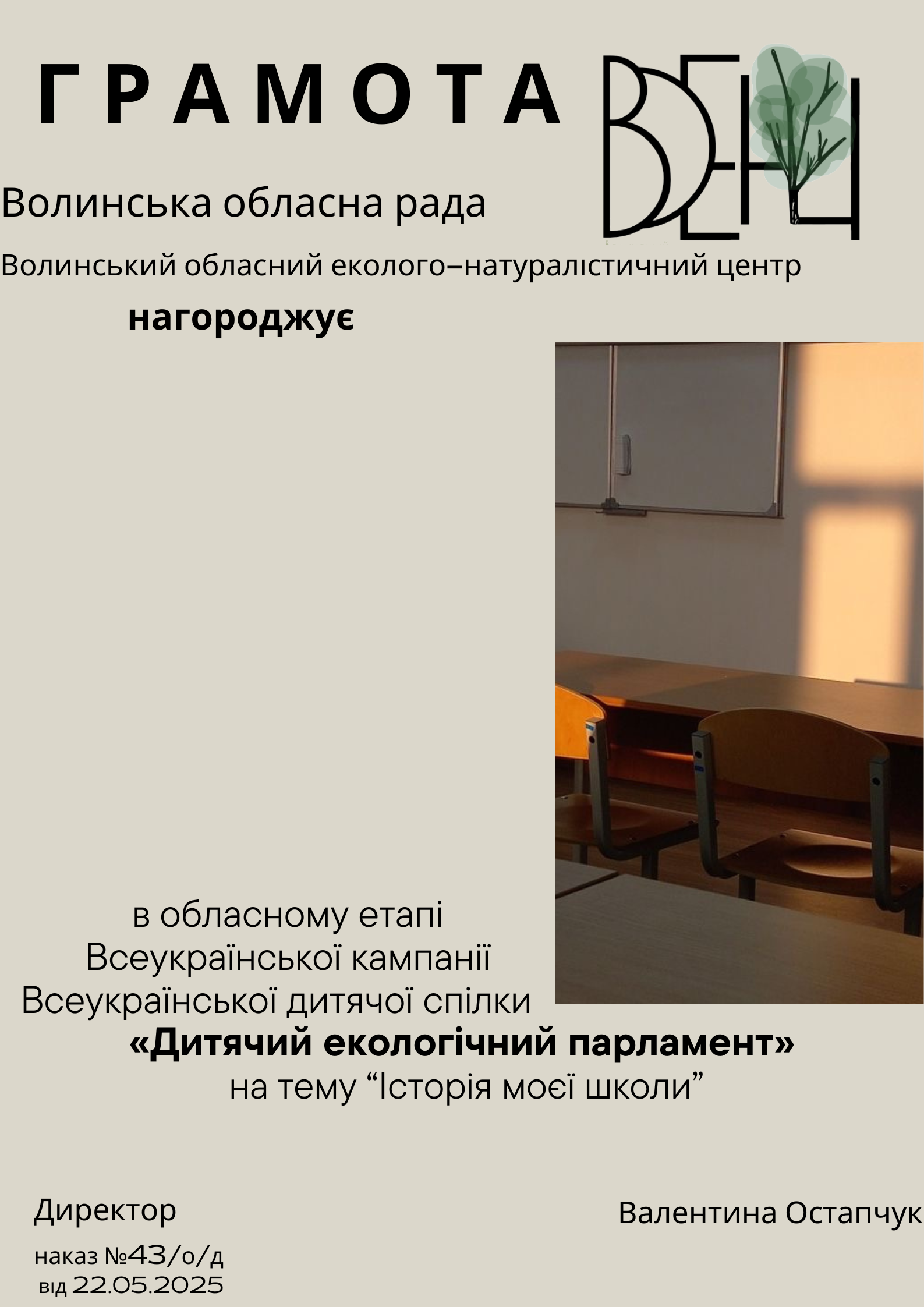 Карась Стефанію, ученицю 9 класу Скірчинської гімназії Торчинської селишної ради (керівник Панасевич Яніна Михайлівна, вчитель історії)
за формування
 активної життєвої позиції, виховання любові до рідної школи, 
поваги до її історії та активну участь
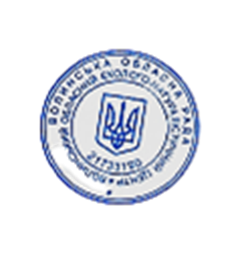 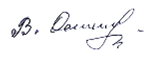 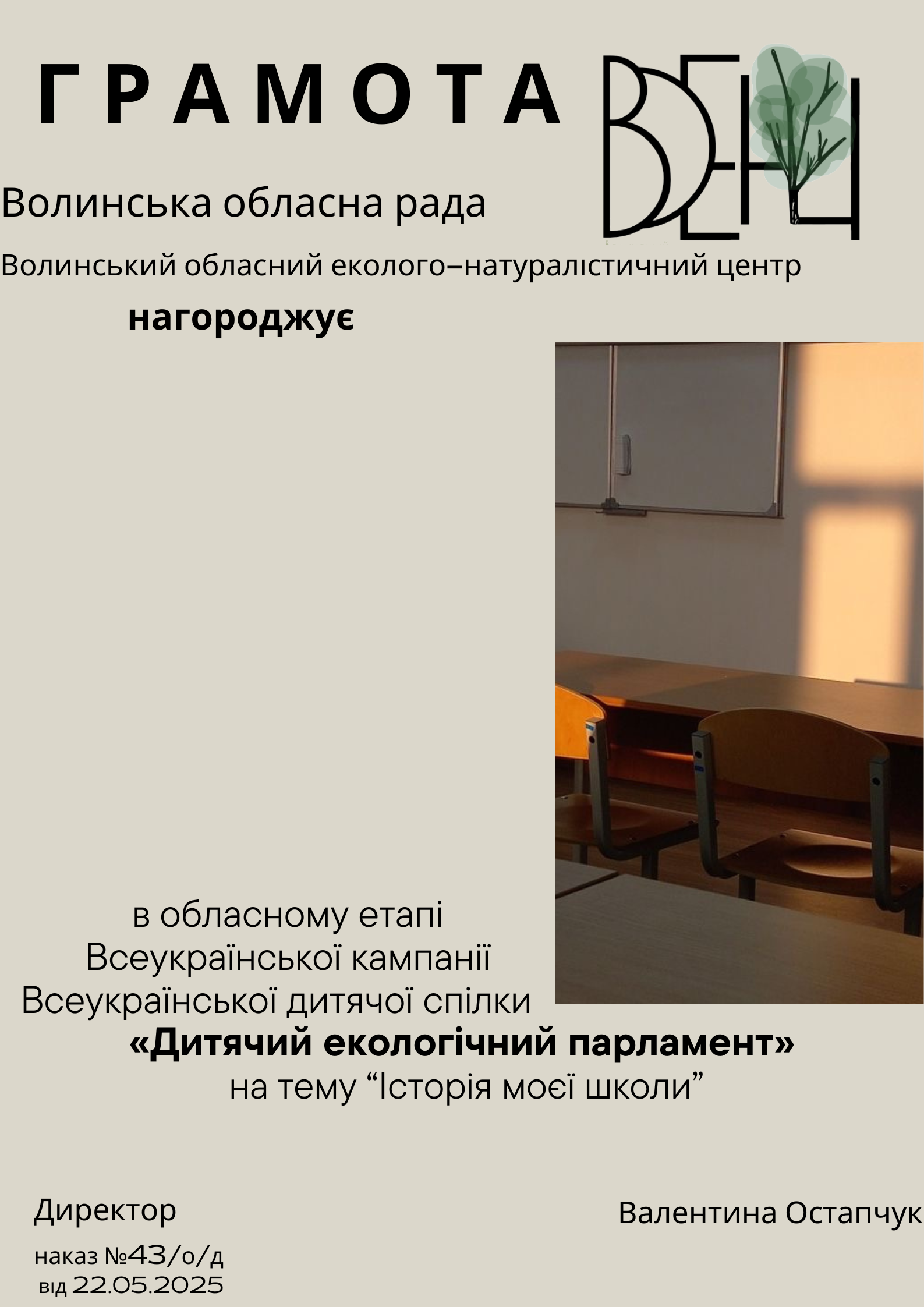 Микитюк Анну, Бурка Максима, 
учнів 9 класу Боблівського ліцею імені О.С.Панасюка Турійської селищної ради Ковельського району (керівники:
 Хом’як Світлана Антонівна,
 Маїло Світлана Дмитрівна)
за формування
 активної життєвої позиції, виховання любові до рідної школи, 
поваги до її історії та активну участь
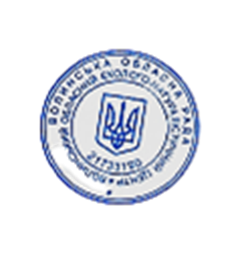 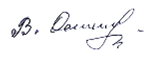 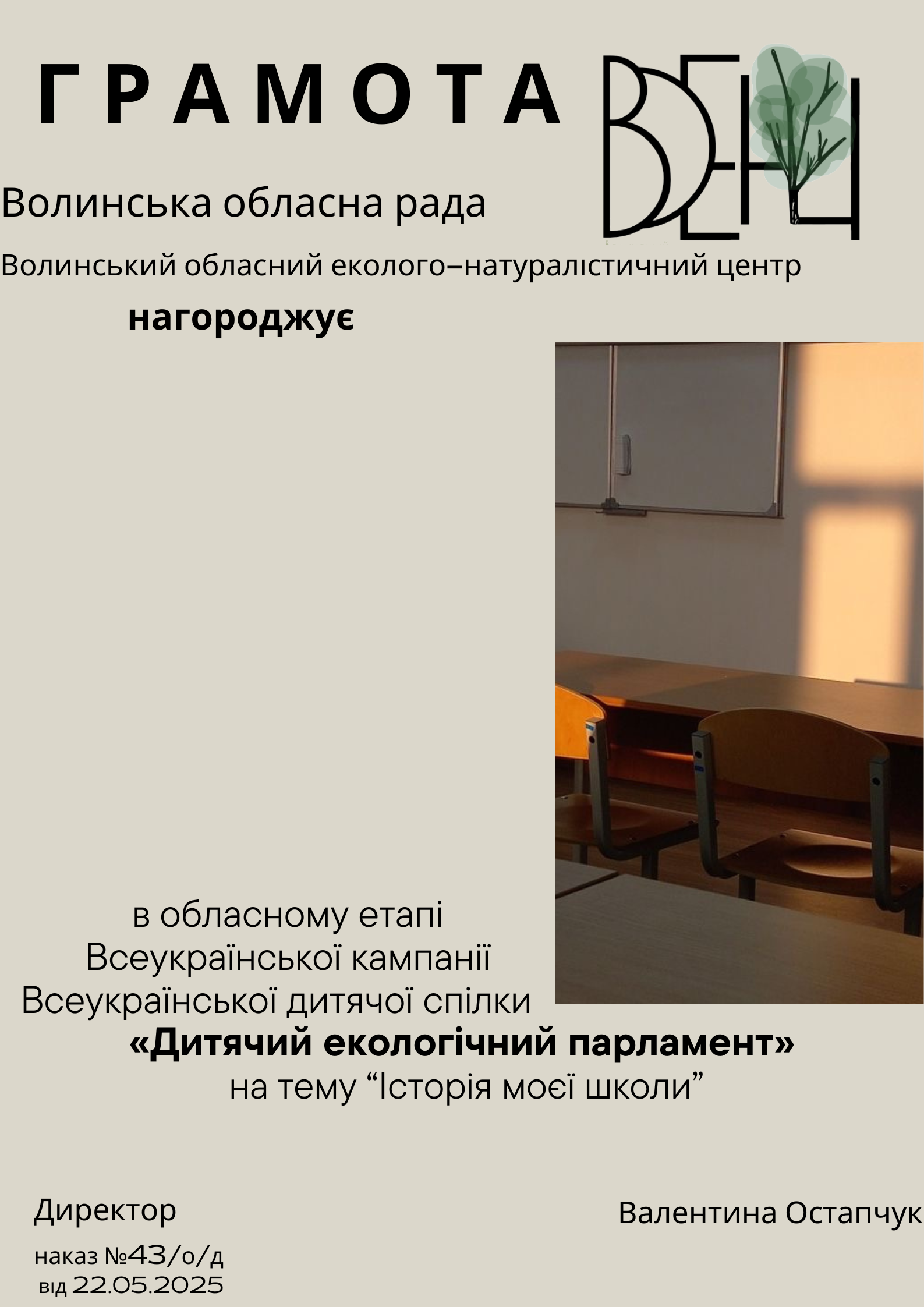 Кібиш Крістіну, Карасюк Діану,
 учениць 9 класу Соловичівського ліцеюТурійської селищної ради  Ковельського району
 (керівник Лапчук Світлана Миколаївна)
за формування
 активної життєвої позиції, виховання любові до рідної школи, 
поваги до її історії та активну участь
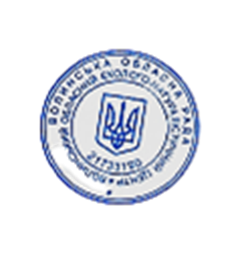 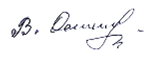 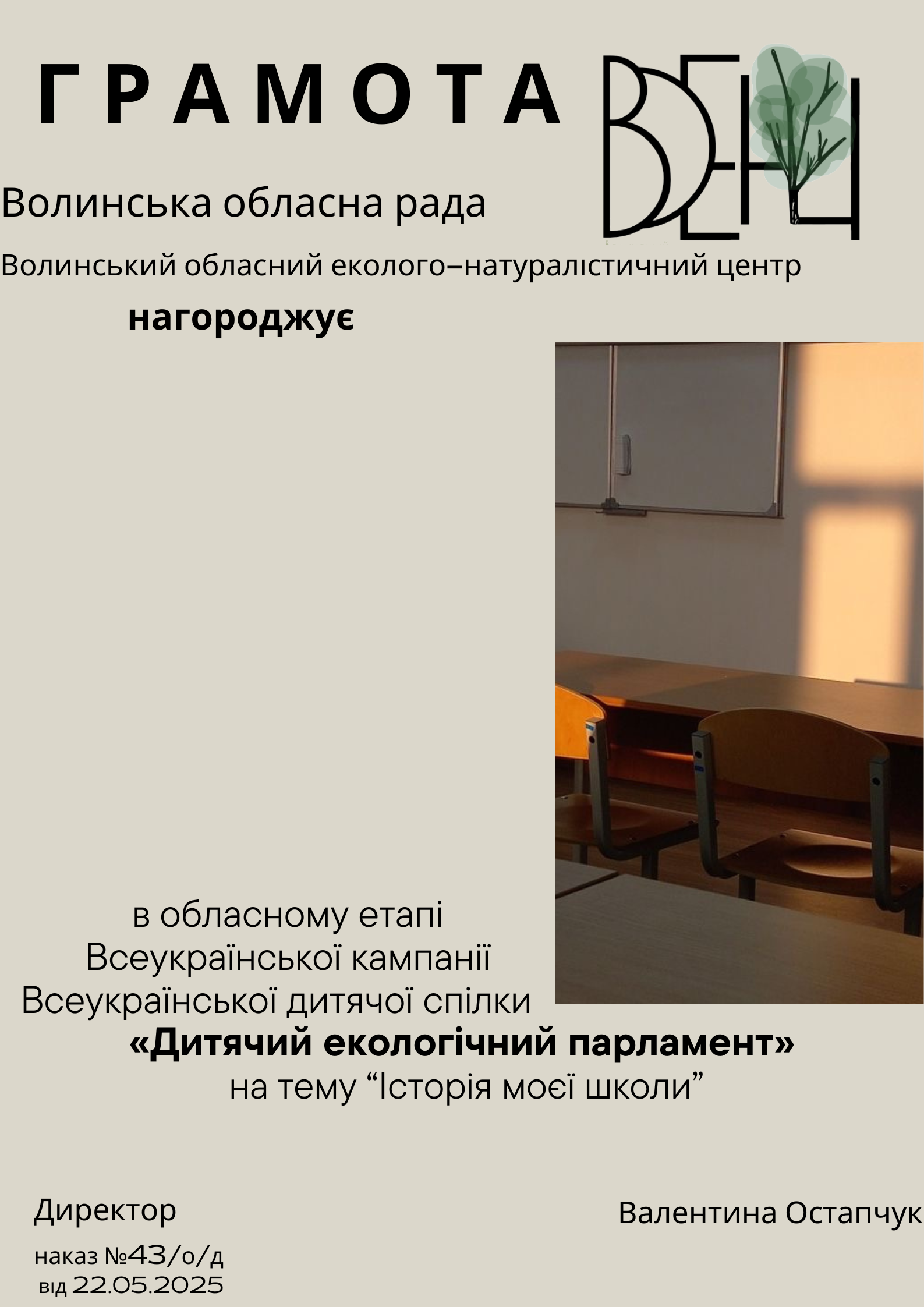 Олексюк Віолетта, ученицю 9-В класу
 Маневицького ліцею №1
 імені Героя України Андрія Снітка Маневицької селищної ради	(керівнки: Гладких Тетяна Петрівна, вчитель історії, Кушко Оксана Леонідівна, вчитель української мови)
за формування
 активної життєвої позиції, виховання любові до рідної школи, 
поваги до її історії та активну участь
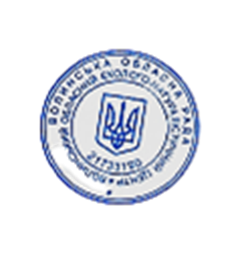 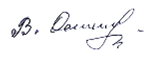 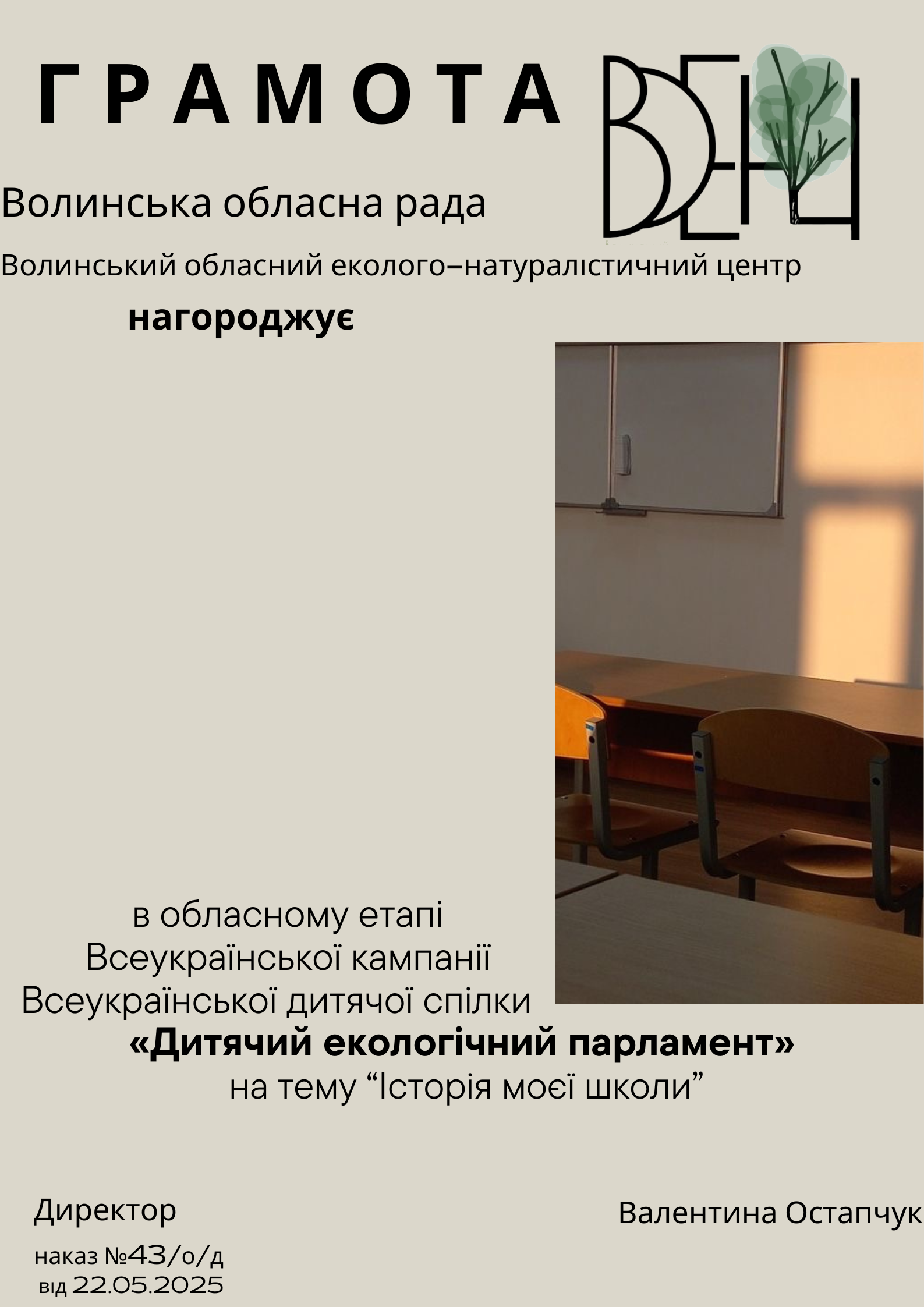 Канока Богдана, 
учня 9 класу	
Лемешівської гімназії Горохівської міської ради Луцького району (керівник Криворучко Інна Василівна, педагог-організатор)
за формування
 активної життєвої позиції, виховання любові до рідної школи, 
поваги до її історії та активну участь
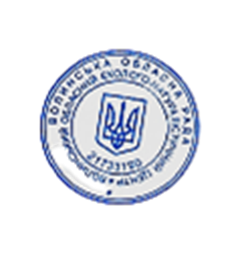 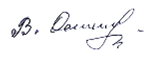 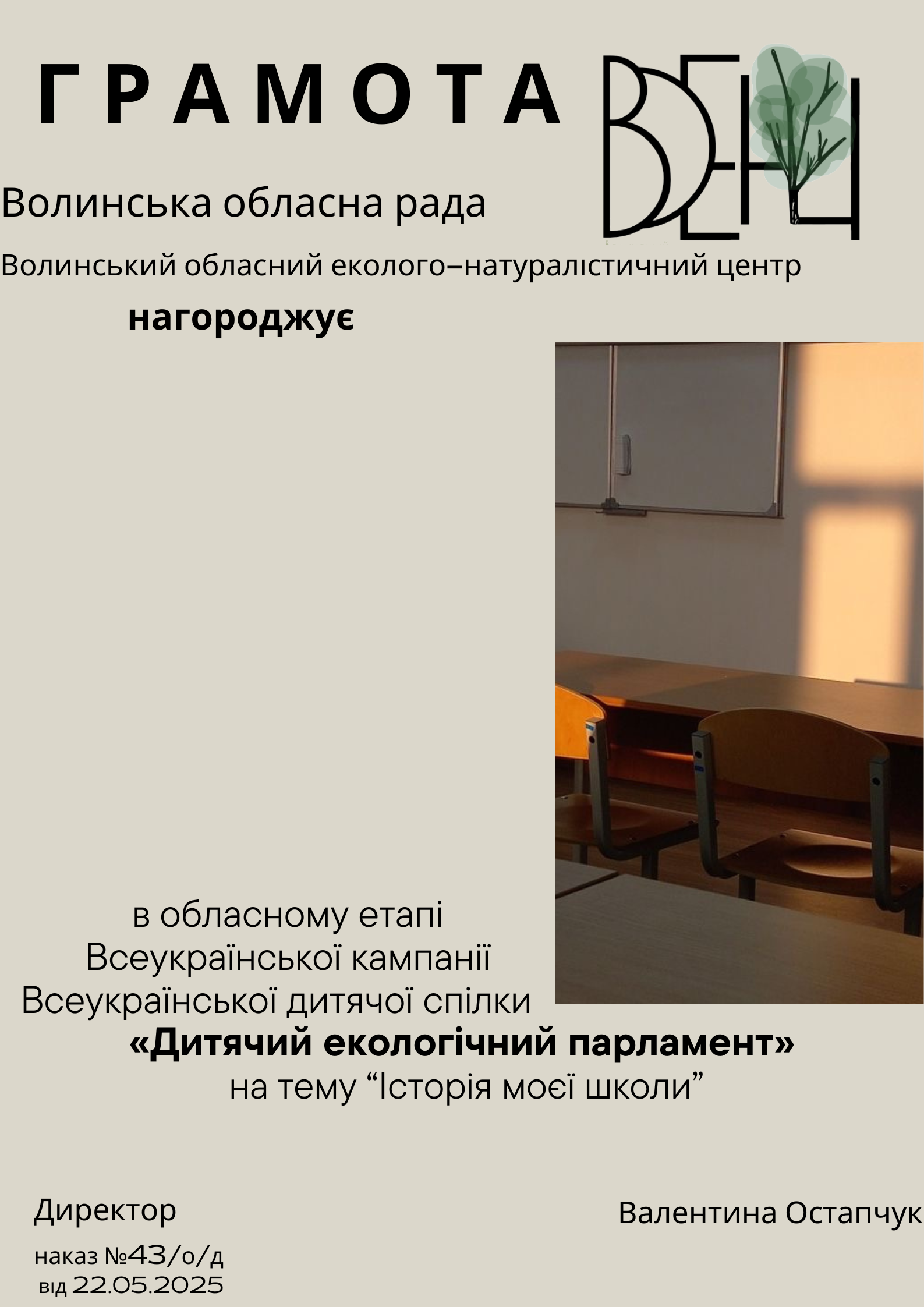 Протас Юлію, 
ученицю 7 класу
 Бережецької гімназії - філії опорного закладу «Вишнівський ліцей» Вишнівської сільської ради
	(керівник Козачук Аліна Вікторівна, вчитель історії)
за формування
 активної життєвої позиції, виховання любові до рідної школи, 
поваги до її історії та активну участь
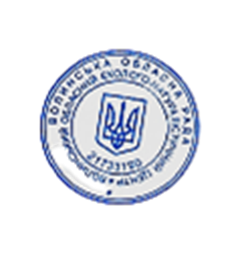 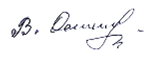 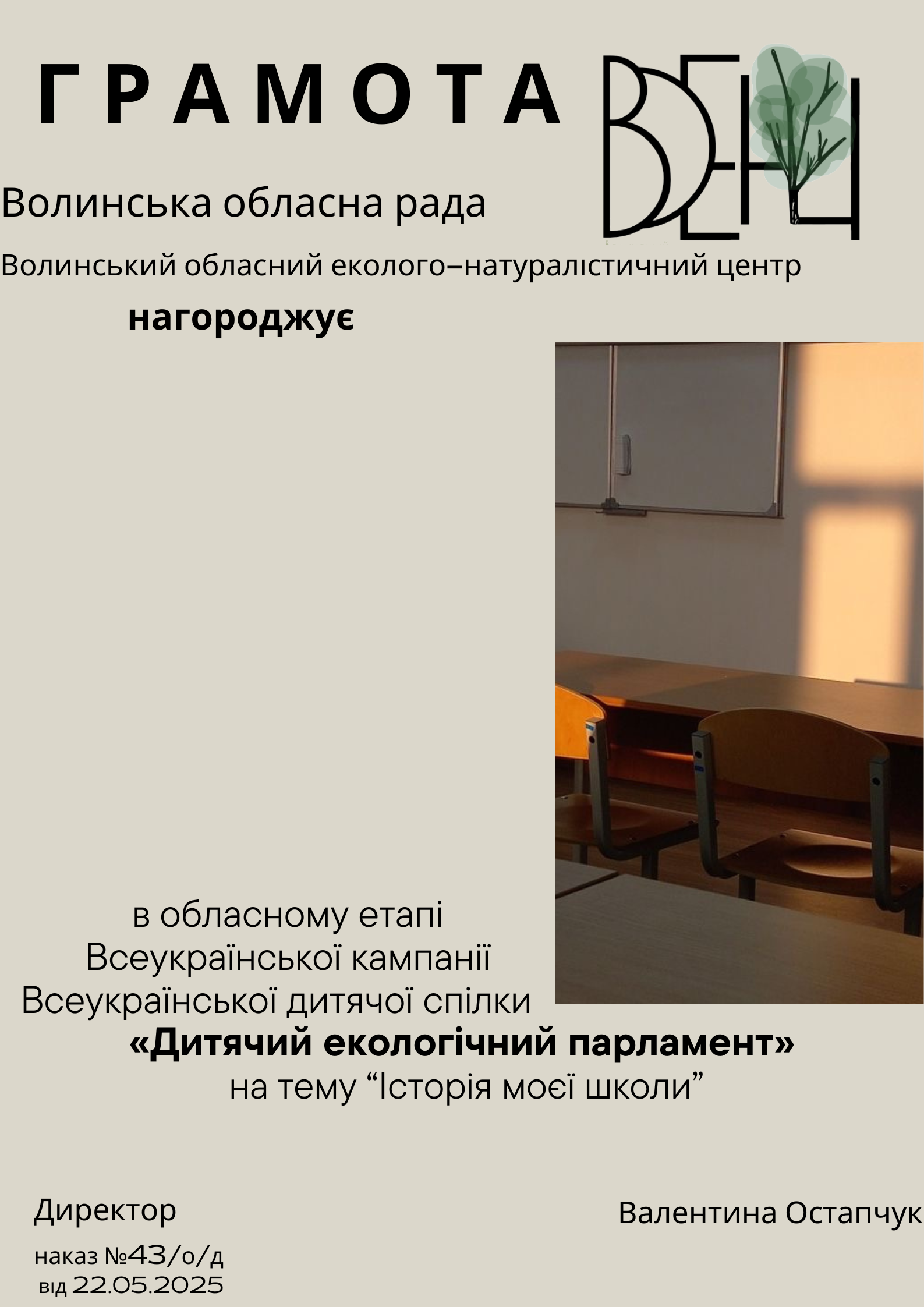 Макарчук Анну, ученицю 9 класу	
Великоведмезької гімназії – філії опорного закладу загальної середньої освіти «Цмінівський ліцей» Маневицької селищної ради (керівник Макарчук Тетяна Юріївна, завідувач філії)
за формування
 активної життєвої позиції, виховання любові до рідної школи, 
поваги до її історії та активну участь
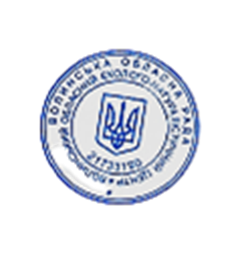 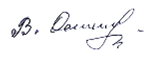 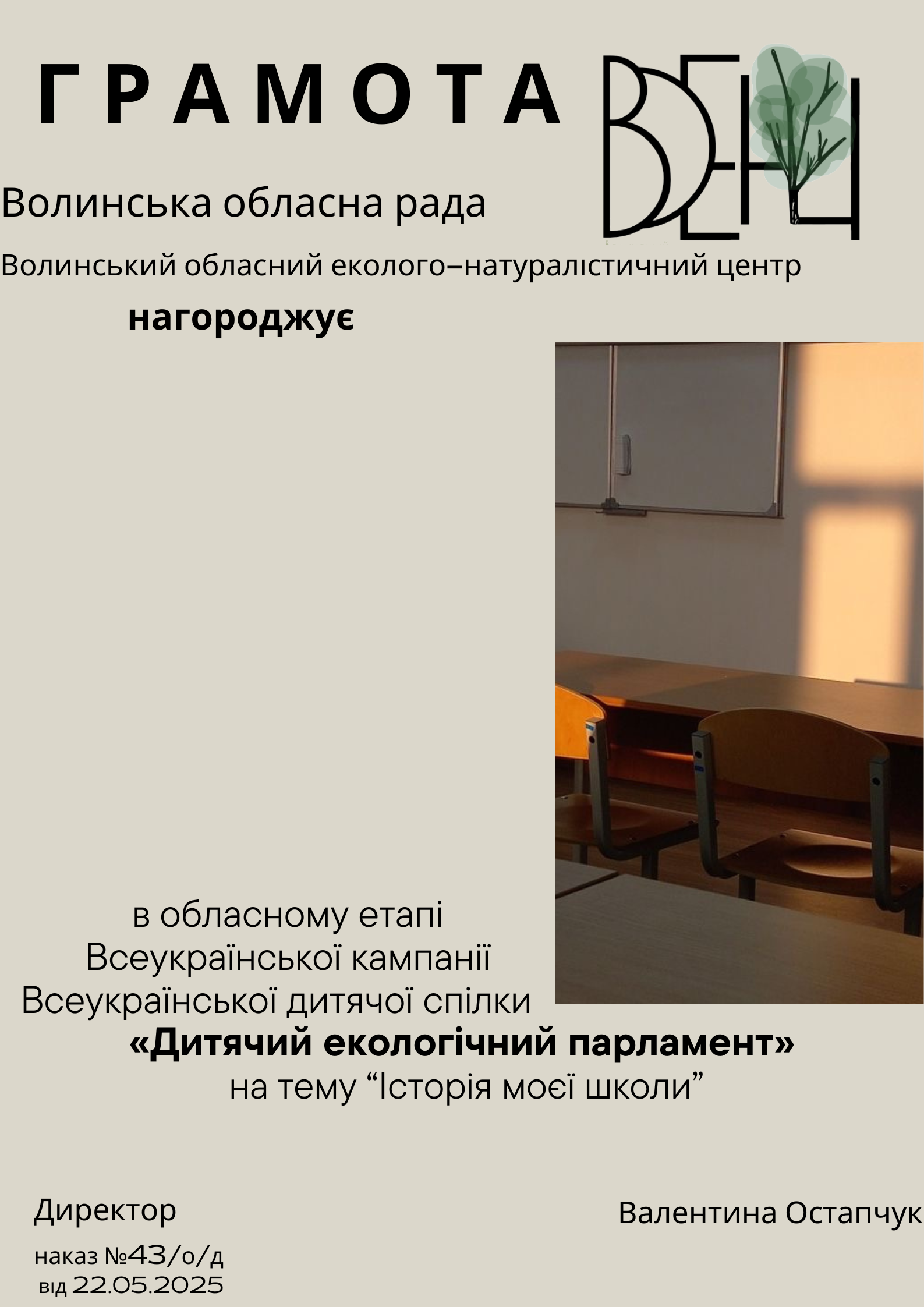 Михалюк Софію, Чех Анастасію, 
учениць 10 класу
 Смолярівського ліцею Старовижівської селищної ради (керівник Томчук Юлія Володимирівна, педагог-організатор)
за формування
 активної життєвої позиції, виховання любові до рідної школи, 
поваги до її історії та активну участь
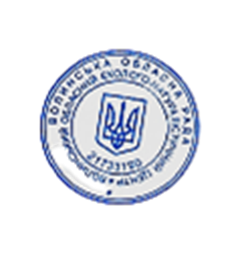 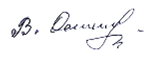 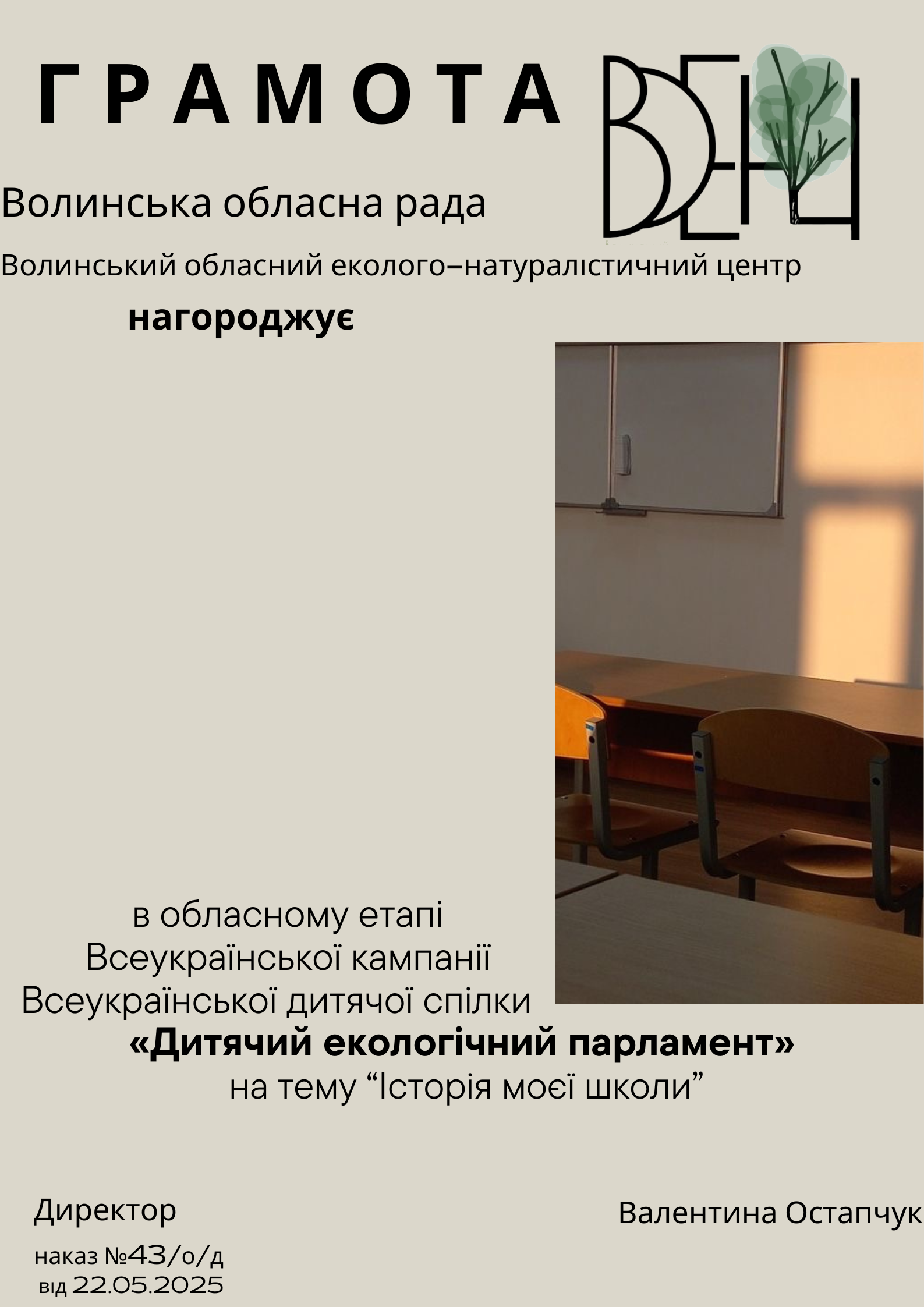 Юхно Наталію, 
ученицю 11 класу 
Бубнівського ліцею Локачинської селищної ради 
Володимирського району	
(керівник Людмила Миколаївна Мелечко)
за формування
 активної життєвої позиції, виховання любові до рідної школи, 
поваги до її історії та активну участь
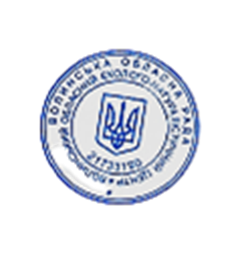 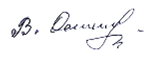 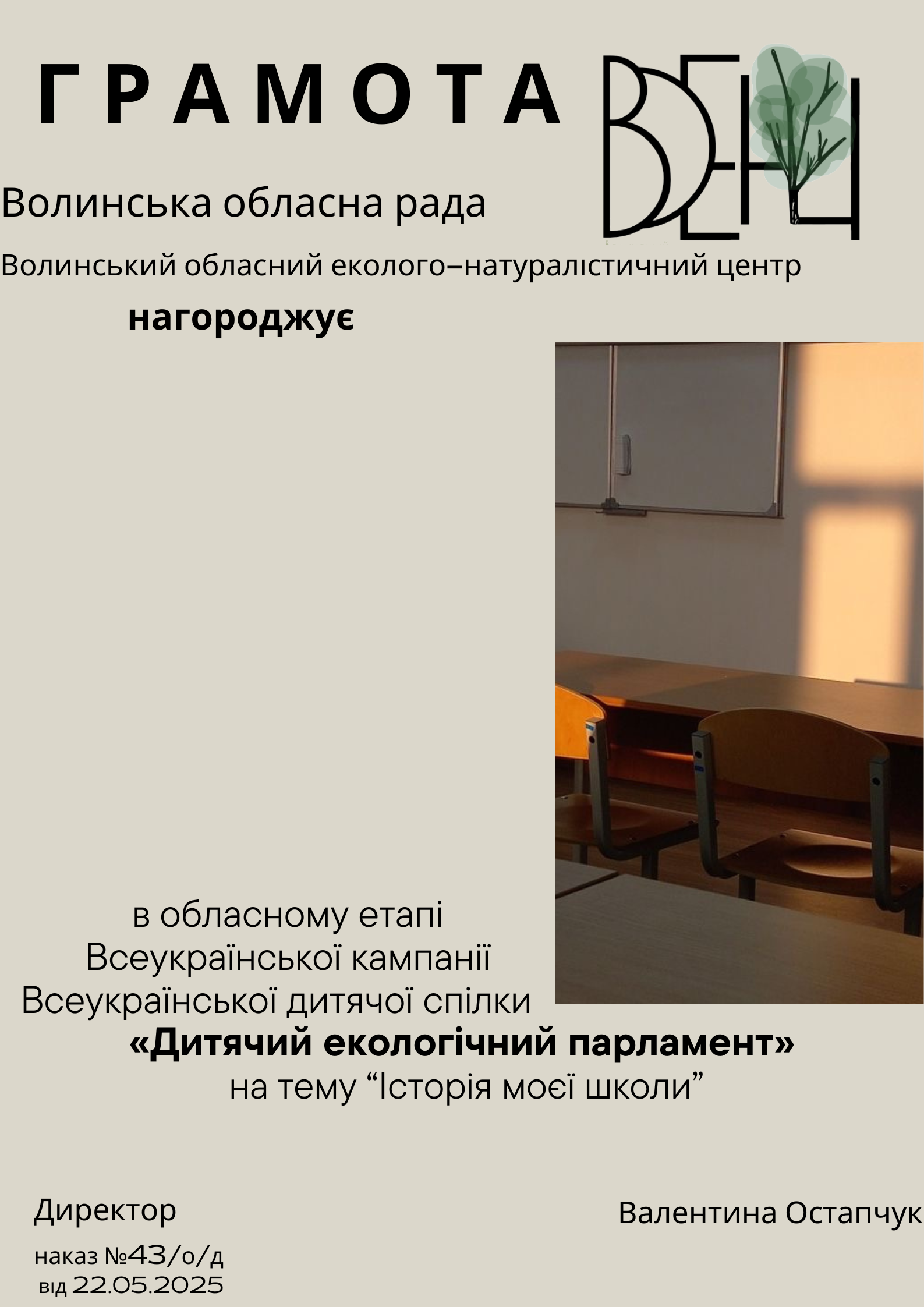 Мишковця Максима
учня 6 класу 
Черевахівської гімназії 
Меневицької селишної ради Камінь-Каширського району 
(керівник Басюк Людмила Володимирівна, вчитель історії)
за формування
 активної життєвої позиції, виховання любові до рідної школи, 
поваги до її історії та активну участь
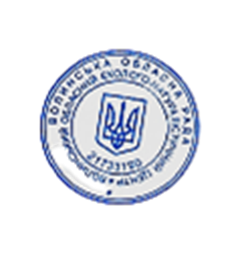 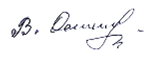 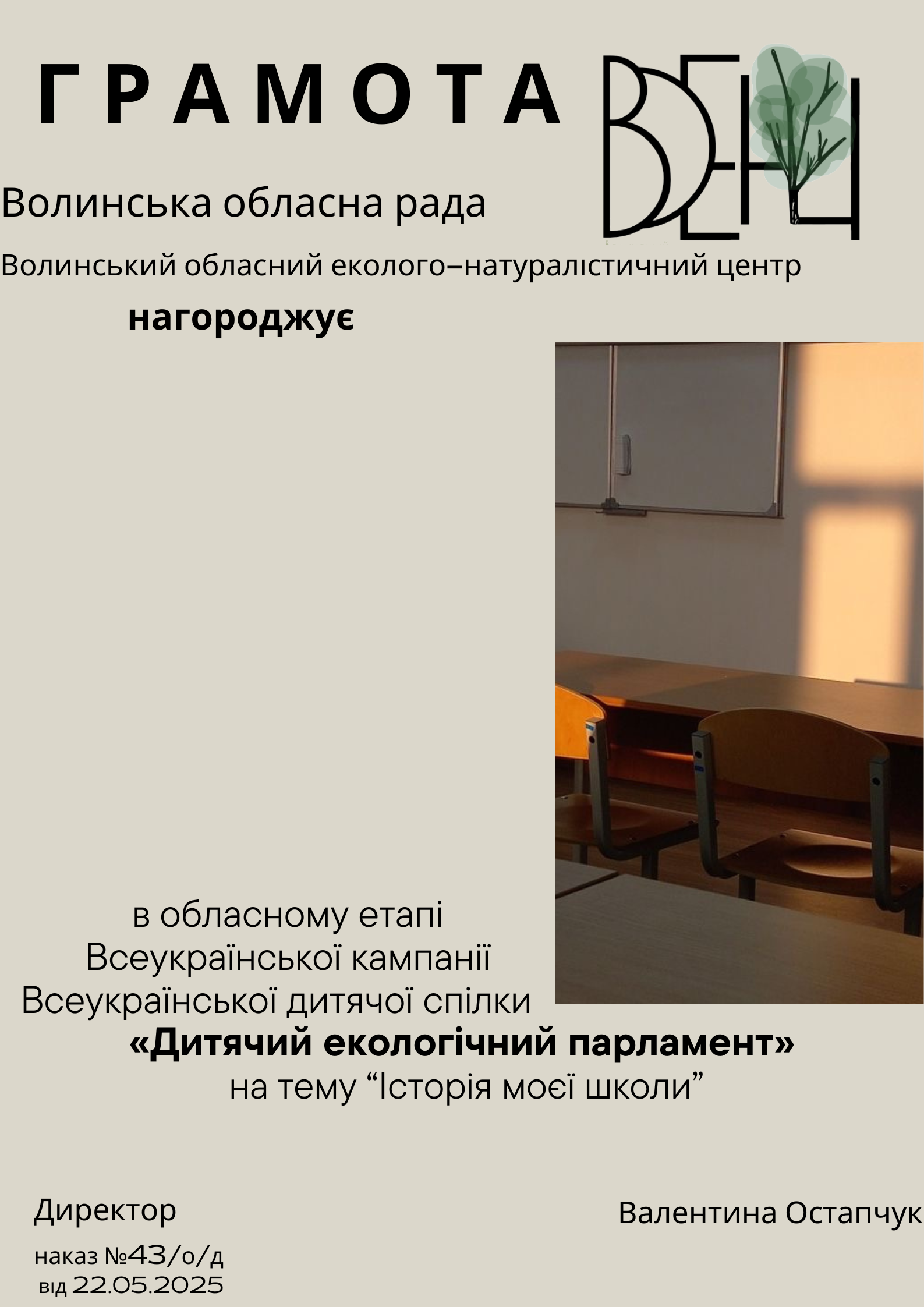 Мишковця Максима
учня 6 класу 
Черевахівської гімназії 
Меневицької селишної ради Камінь-Каширського району 
(керівник Басюк Людмила Володимирівна, вчитель історії)
за формування
 активної життєвої позиції, виховання любові до рідної школи, 
поваги до її історії та активну участь
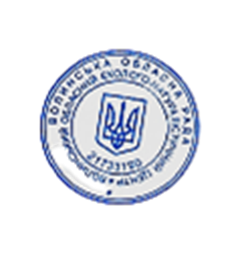 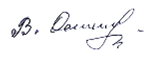 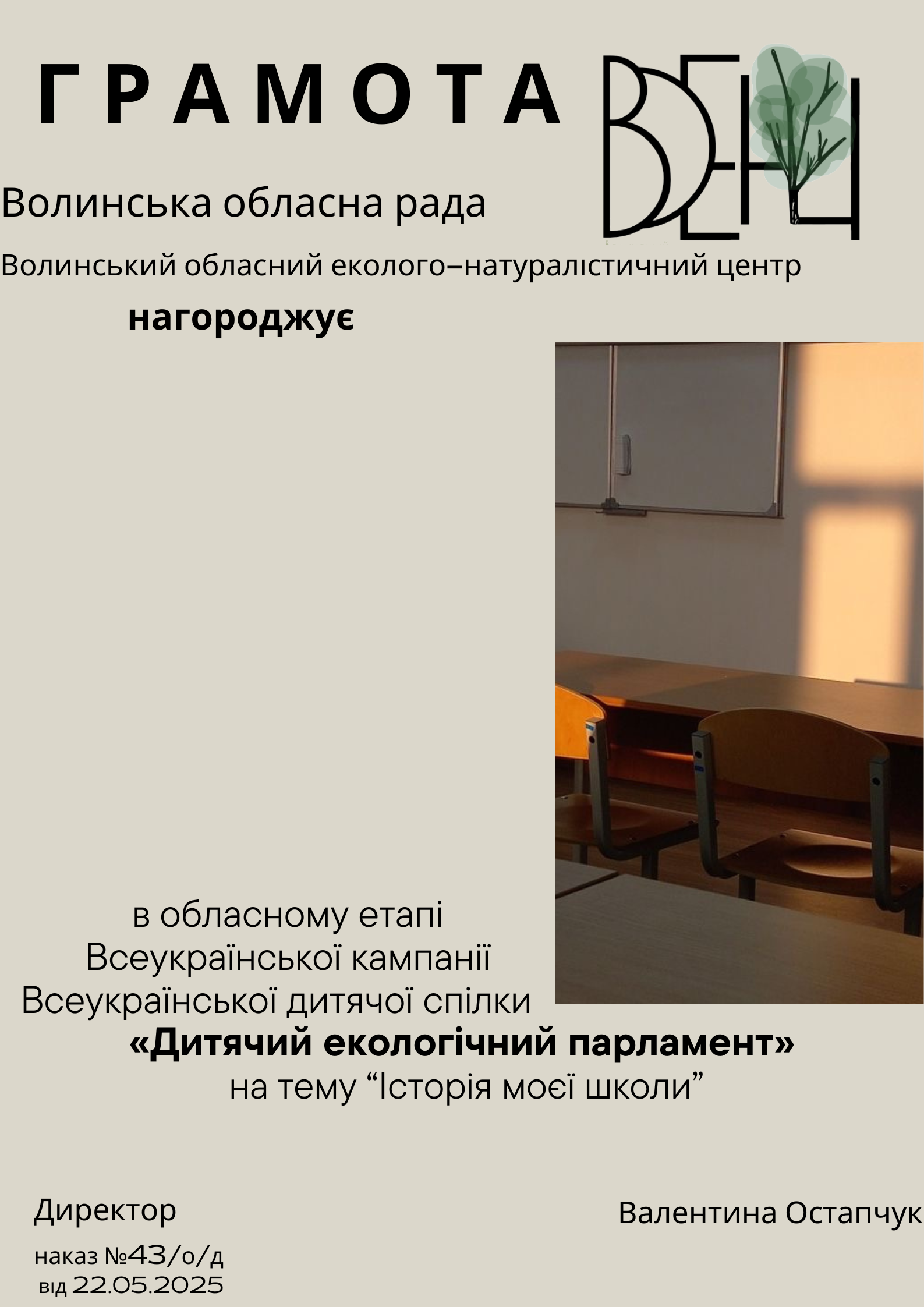 Ромасюк Маргариту, вихованку  гуртка «Юні кролівники» Нововолинський центр дитячої та юнацької творчості (еколого-натуралістичний відділ) 
(керівник Огороднік Ірина Анатоліївна, керівник гуртка)
за формування
 активної життєвої позиції, виховання любові до рідної школи, 
поваги до її історії та активну участь
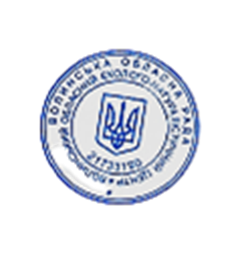 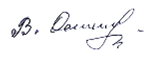 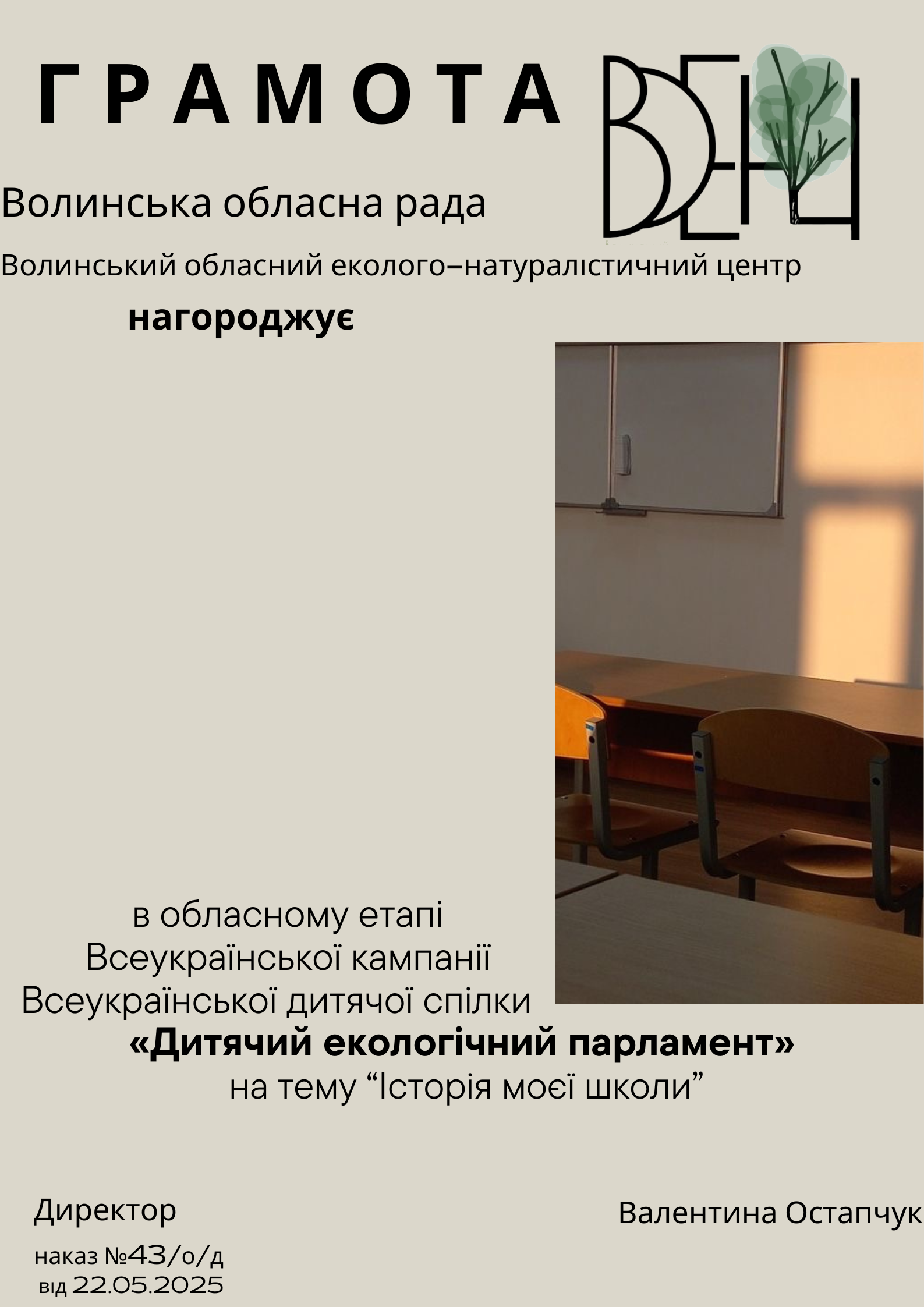 Раковець Дарину, Шваюка Богдана, учнів 10 класу 
Ліцею села Залісся Сошичненської сільської ради 
(керівник Глущик Тетяна Вікторівна, соціальний педагог)
за формування
 активної життєвої позиції, виховання любові до рідної школи, 
поваги до її історії та активну участь
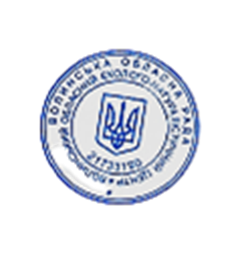 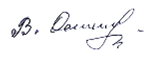 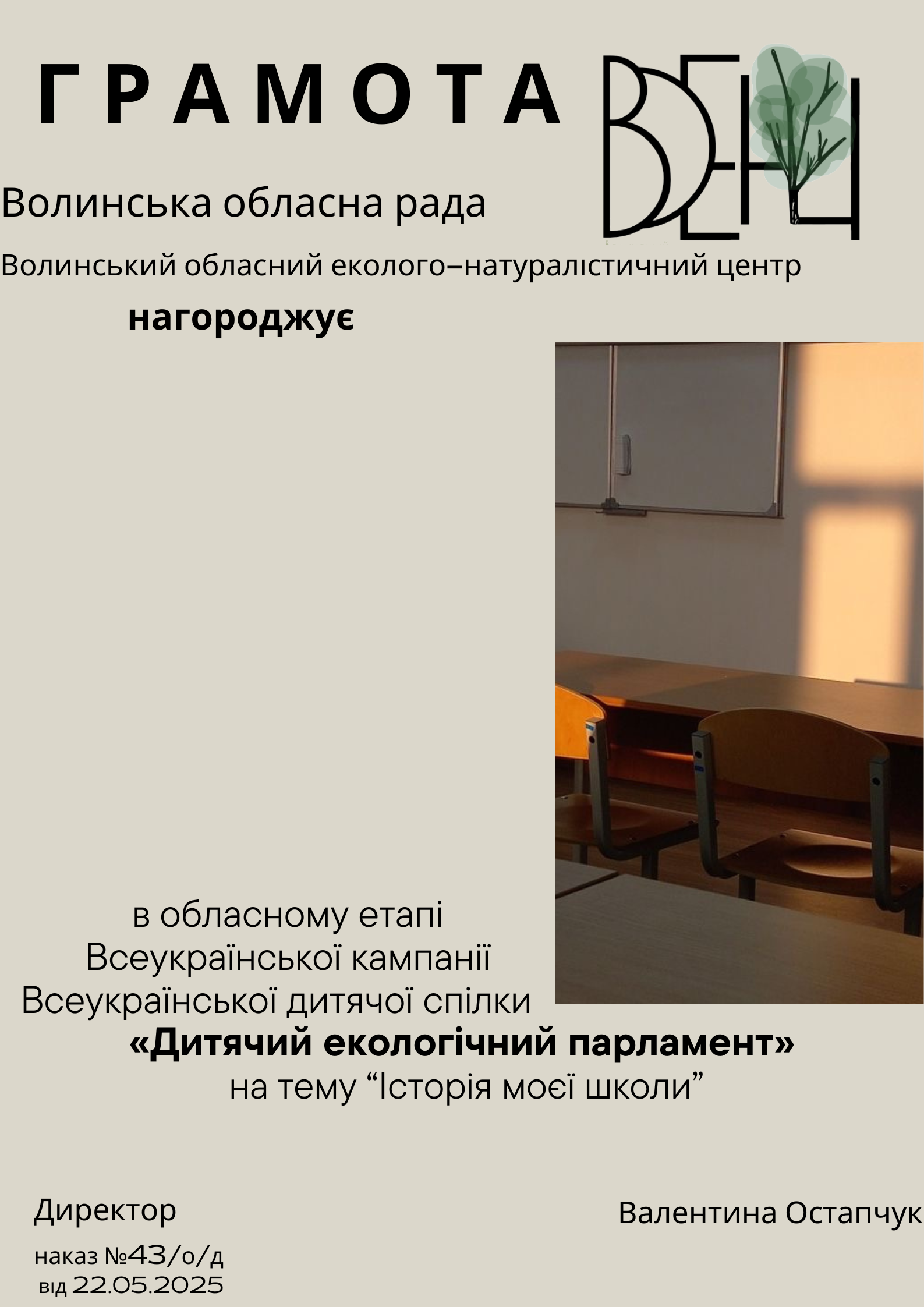 Світача Максима,
учень 7 класу
 опорного закладу «Колківський ліцей» Колківської селищної ради
 (керівник Світач Ольга Василівна, вчитель  біології)
за формування
 активної життєвої позиції, виховання любові до рідної школи, 
поваги до її історії та активну участь
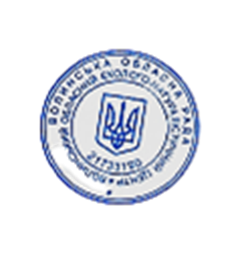 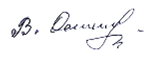 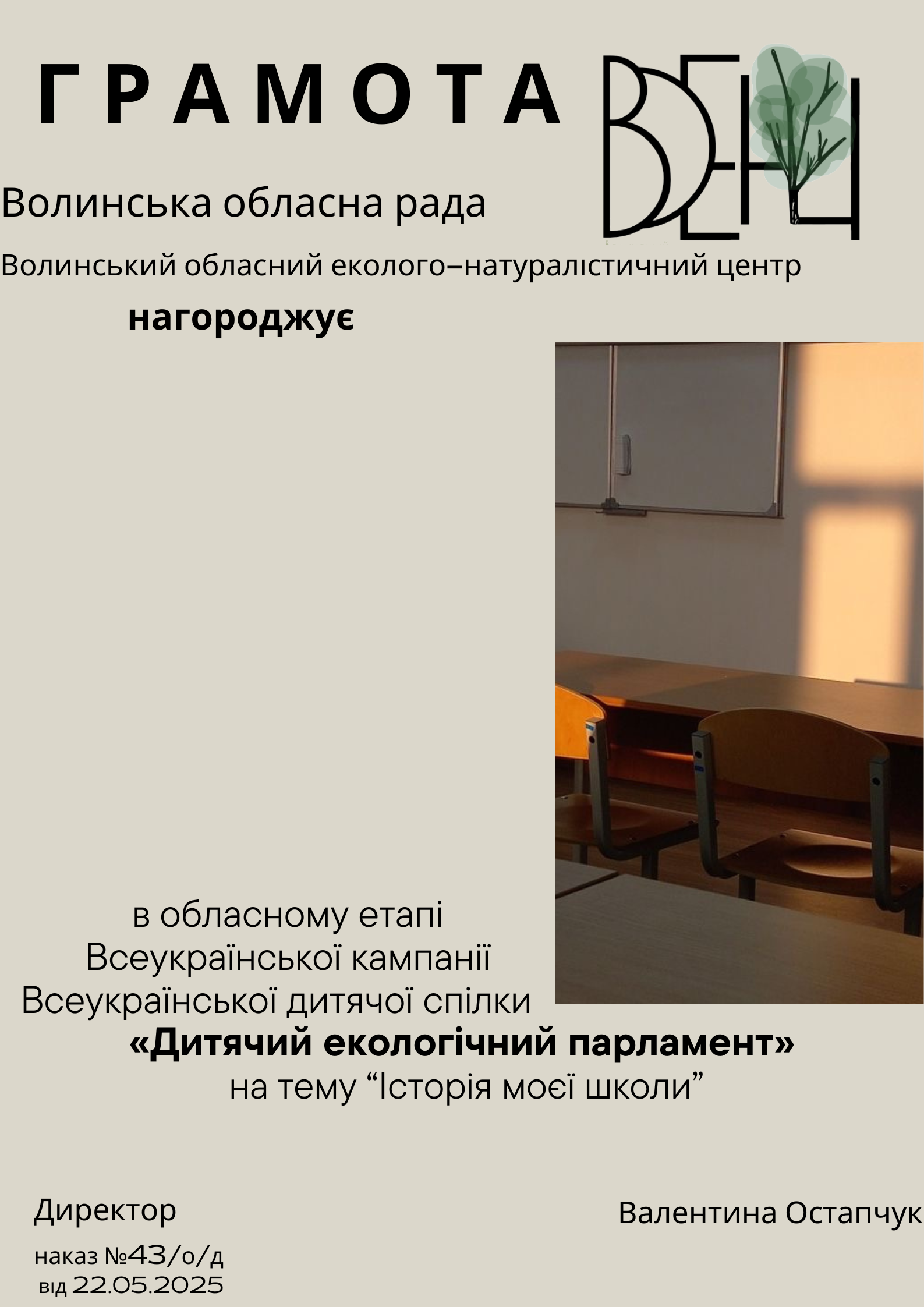 Неродик Іванну, ученицю 9 класу 
Городоцької гімназії – філії опорного закладу загальної середньої освіти «Прилісненський ліцей Прилісненської сільської ради Волинської області»	 
(керівник Вегера Тетяна Максимівна)
за формування
 активної життєвої позиції, виховання любові до рідної школи, 
поваги до її історії та активну участь
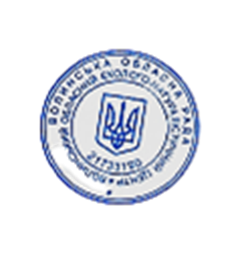 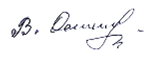 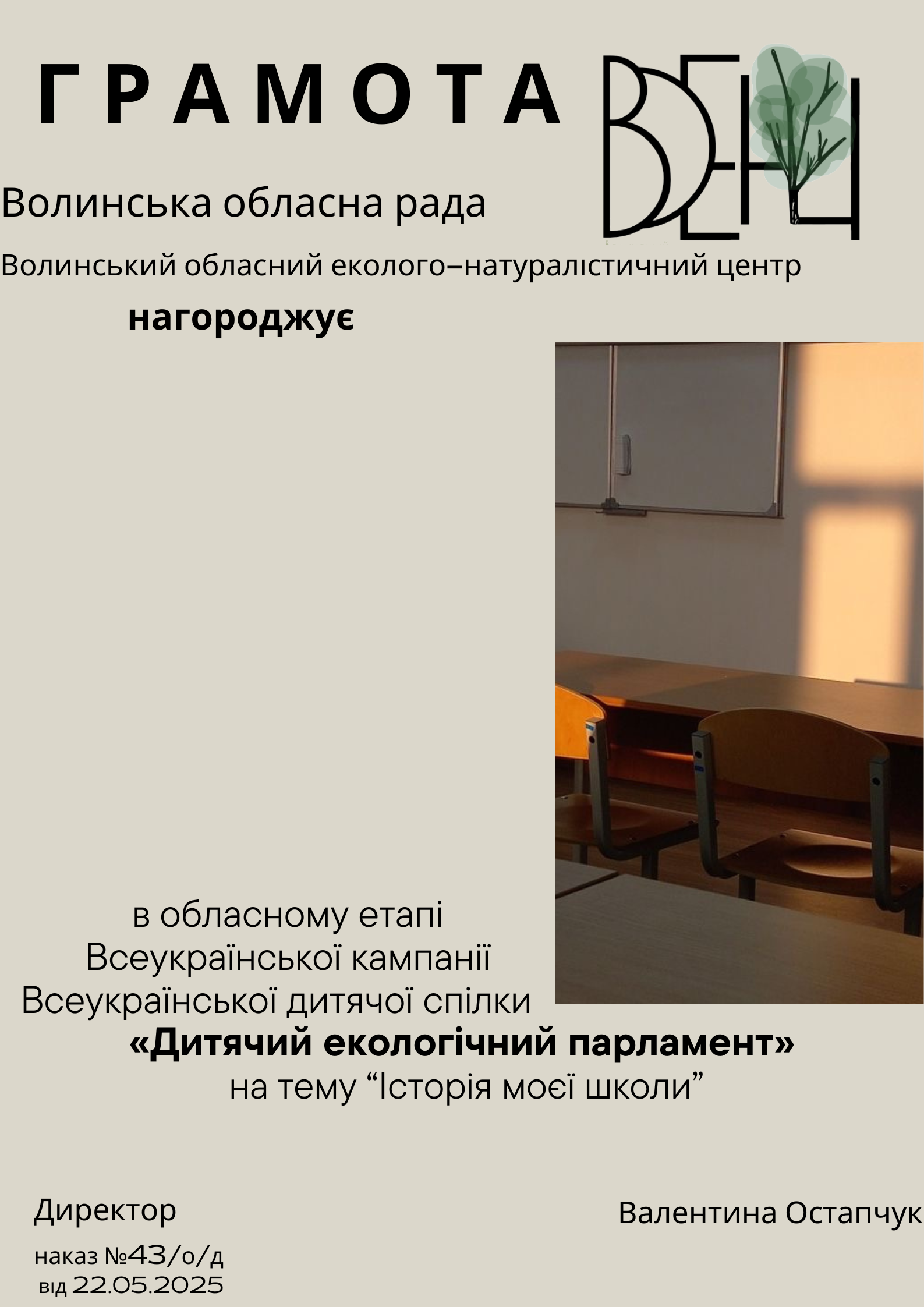 Жовнір Олександра, ученицю 8-А класу 
комунального закладу загальної середньої освіти 
«Луцька гімназія № 12 
Луцької міської ради»
 (керівник Дейнека Олена Іванівна, педагог-організатор)
за формування
 активної життєвої позиції, виховання любові до рідної школи, 
поваги до її історії та активну участь
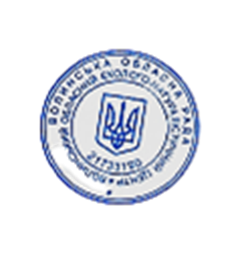 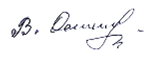